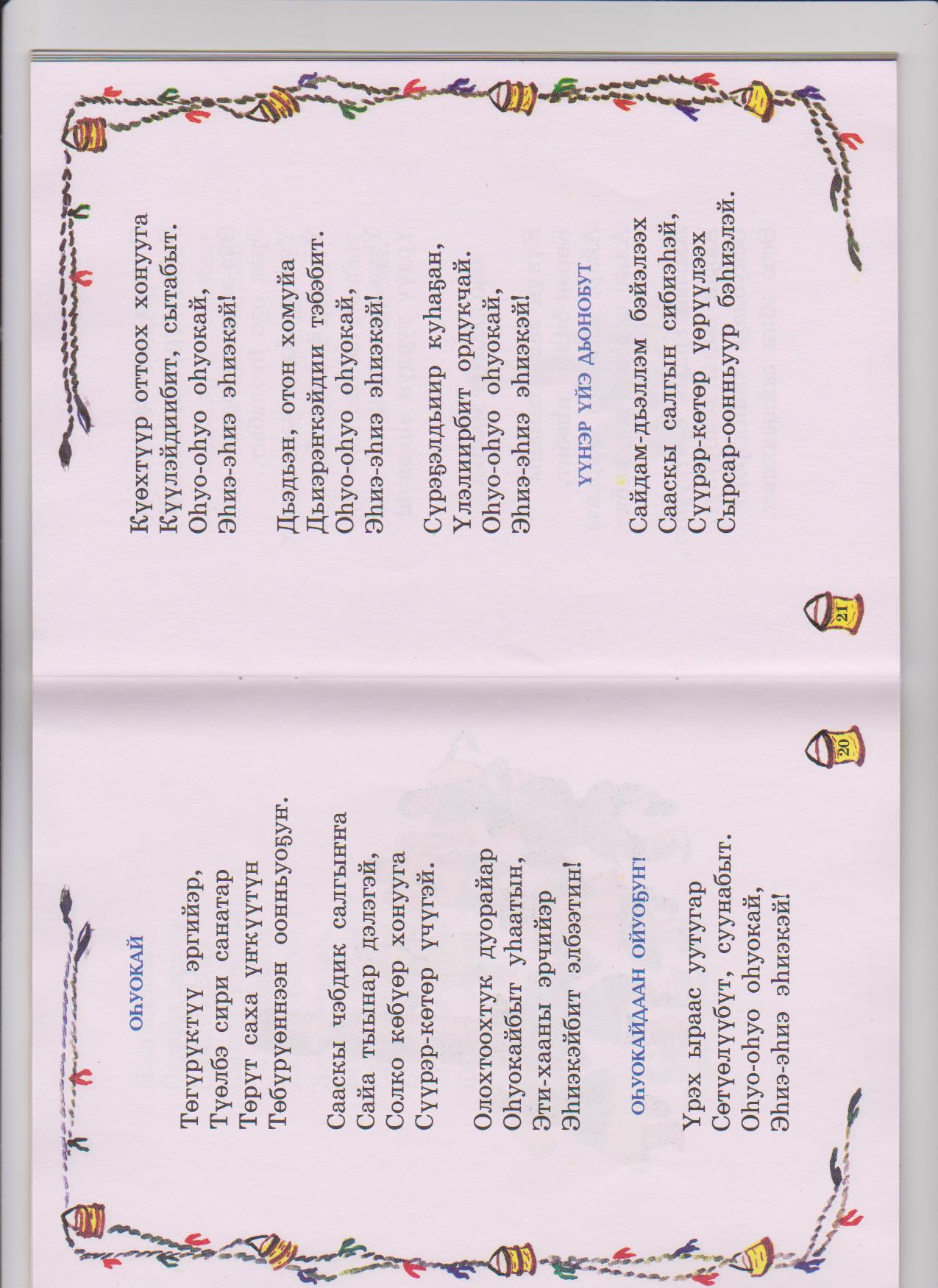 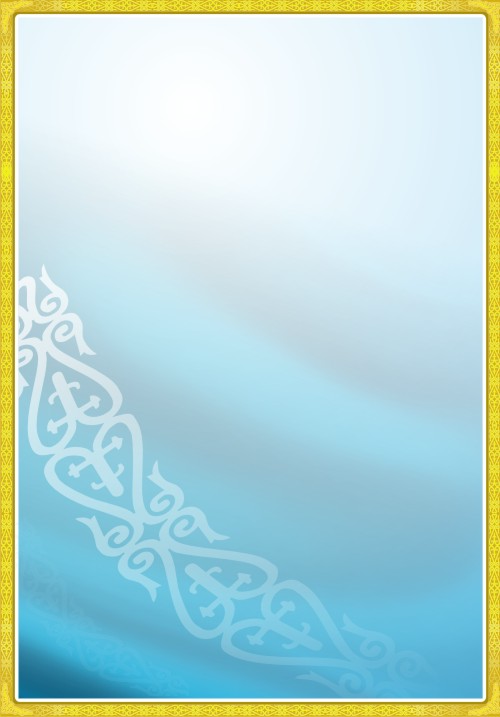 МУНИЦИПАЛЬНОЕ КАЗЕННОЕ ДОШКОЛЬНОЕ 
ОБРАЗОВАТЕЛЬНОЕ УЧРЕЖДЕНИЕ ДЕТСКИЙ САД «ЛАДУШКИ» 
МР «НИЖНЕКОЛЫМСКИЙ РАЙОН» РС(Я)
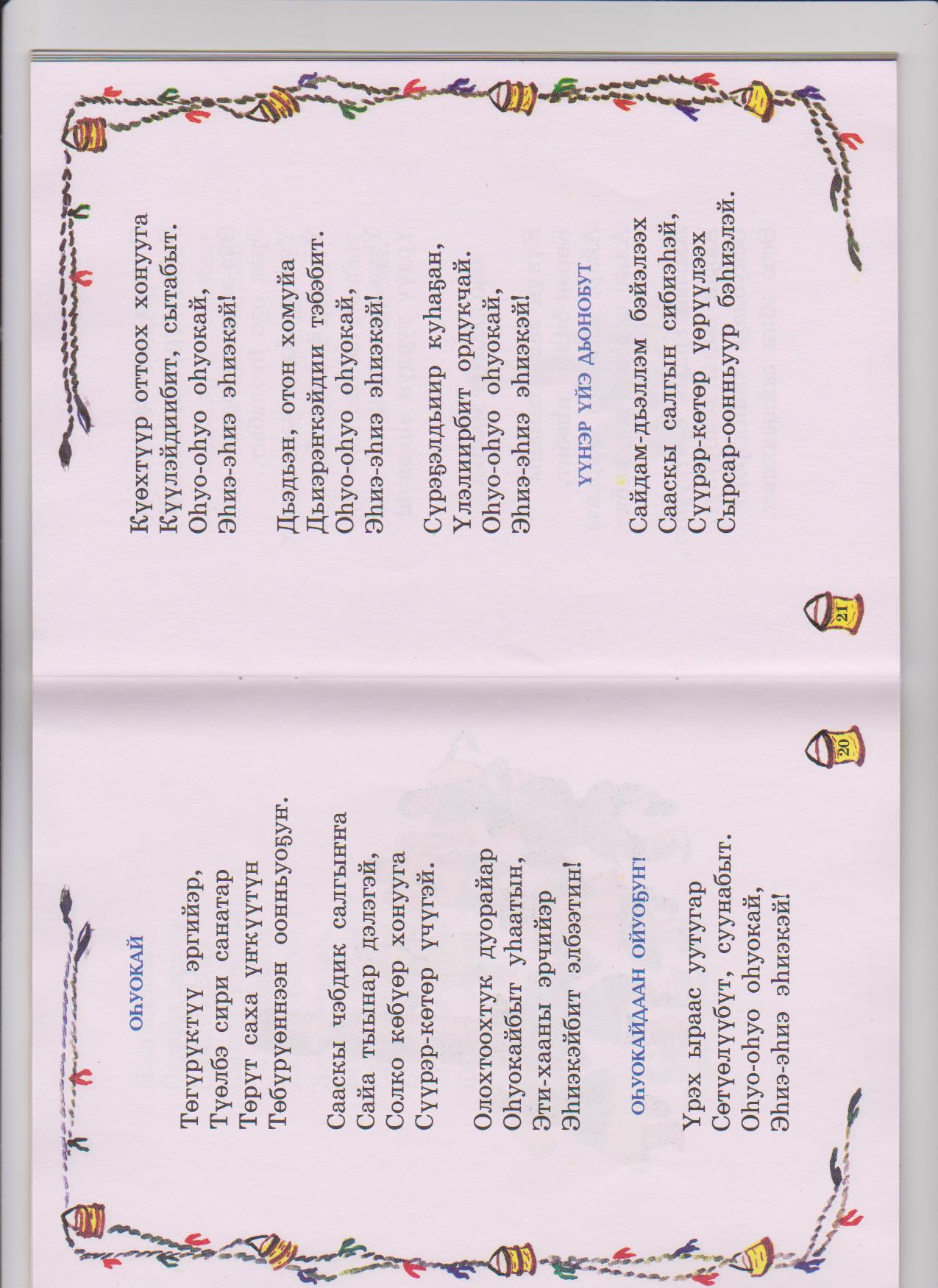 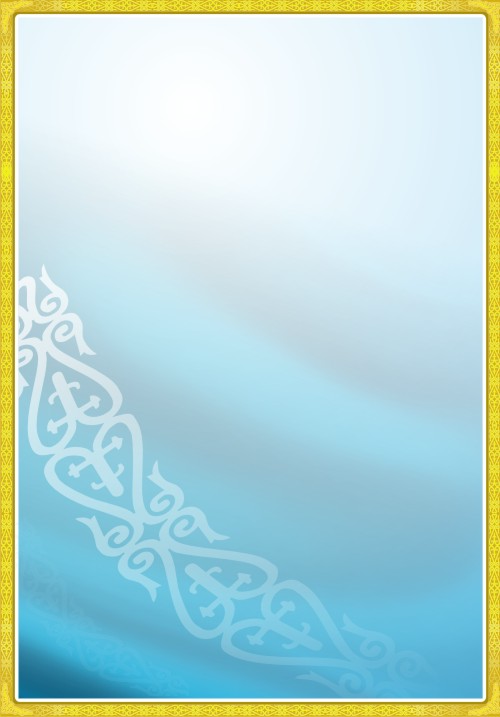 Кривошапкиной Марии Дмитриевны педагога родного языка 
высокой квалификации


с.Колымское
2018 год
ПОРТФОЛИО
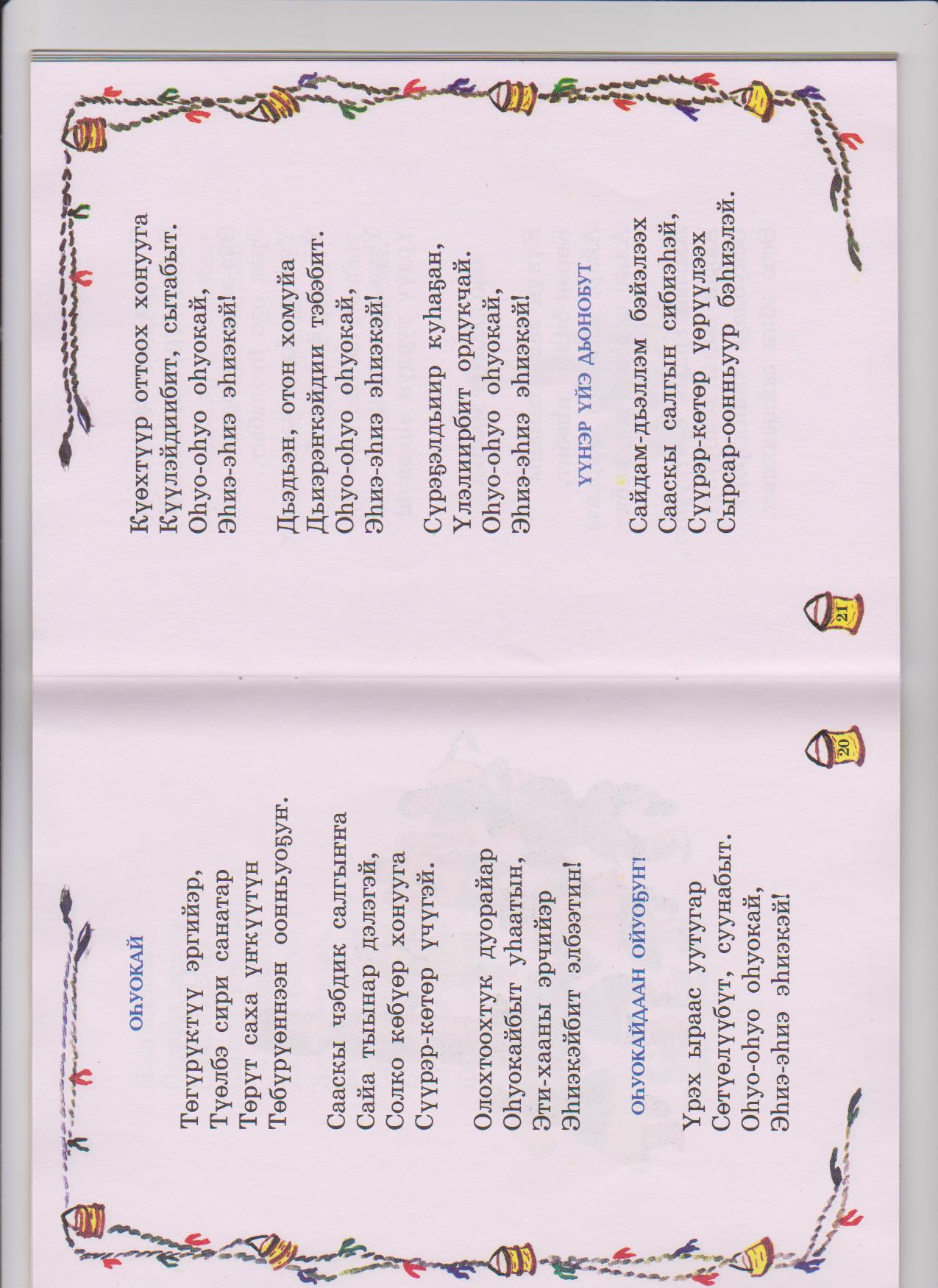 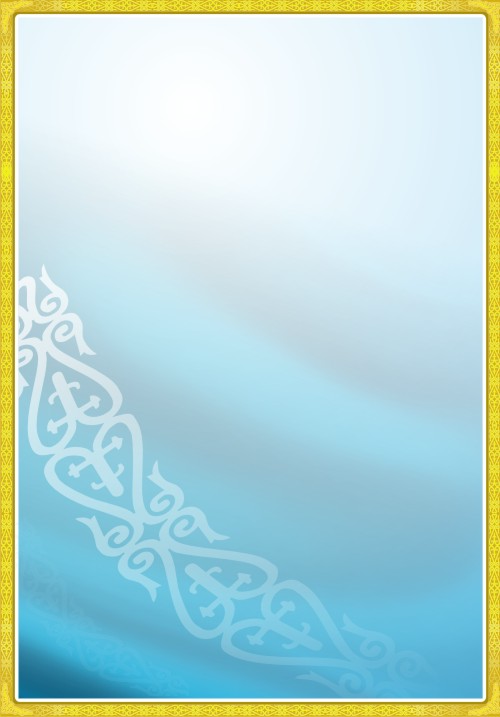 Содержание
1.  Раздел 1. Общие сведения о педагоге……………………………………………………..3
2.  Раздел 2. Педагогическое кредо…………………………………………………………...4
Мое педагогическое кредо………………………………………………………..5
Основные педагогические принципы……………………………………………6
Моя педагогическая позиция……………………………………………………..7
3.   Раздел 3. Самообразование………………………………………………………………..8
Сведения об аттестации…………………………………………………………..9
Курсы повышения квалификации……………………………………………….10
Переподготовка квалификации…………………………………………………..11
Проблема над которой работаю………………………………………………….12
4.  Раздел 4.  Методическая копилка…………………………………………………………13
Распространение профессионального опыта работы…………………………14
Праздники, досуги, вечера развлечений…………………………………….15-16
5.  Раздел 5.  Достижение воспитанников……………………………………………………17
  Результаты участия в районных, всероссийских и международных 
   конкурсах………………………………………………………………………..18
6.   Раздел 6.  Публикации…………………………………………………………………….19
Публикации методических материалов на дистанционных образовательных 
 порталах……………………………………………………………………...20-21
7.   Раздел 7. Личные достижения педагога ………………………………………………....22
Результаты участия в районных, всероссийских и международных конкурсах..23-24
Конкурсы ДОУ……………………………………………………………….….25
8. Раздел 8.    Работа с родителями……………………………………………………….26-28
1
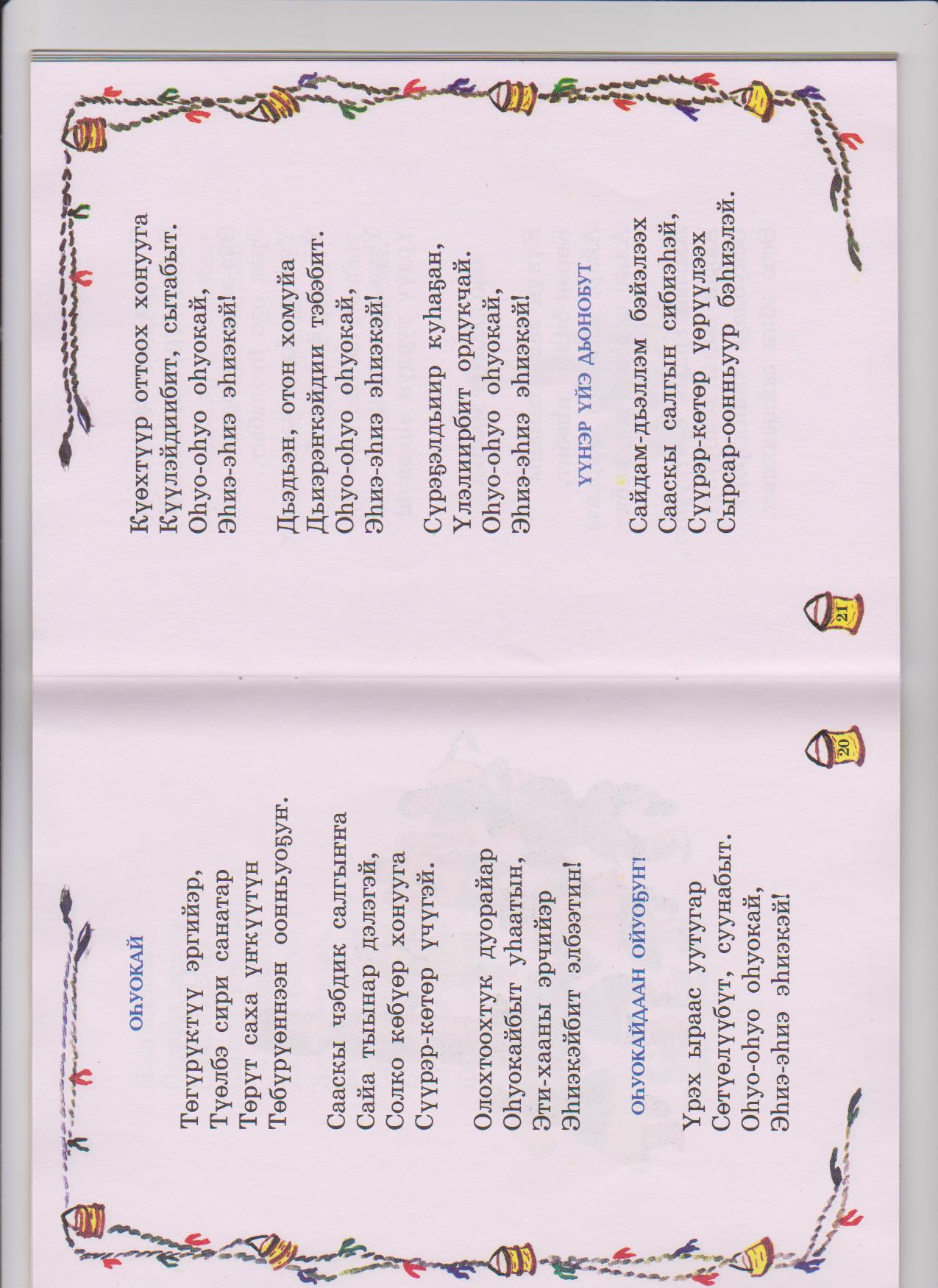 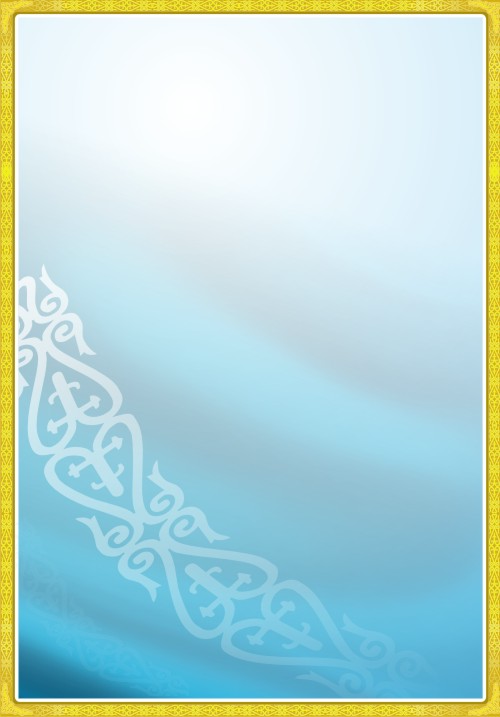 РАЗДЕЛ  1.  
Общие сведения о педагоге
2
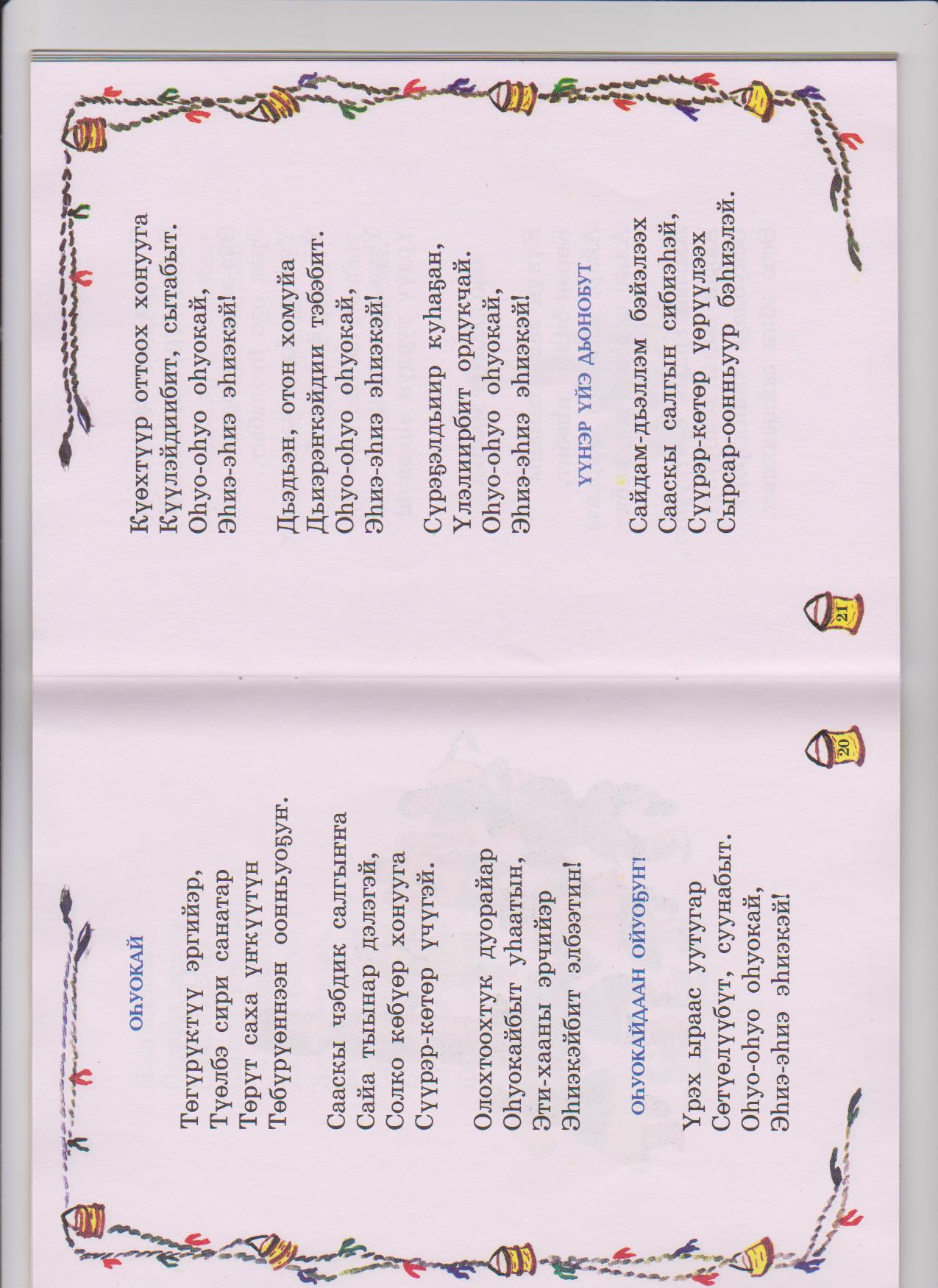 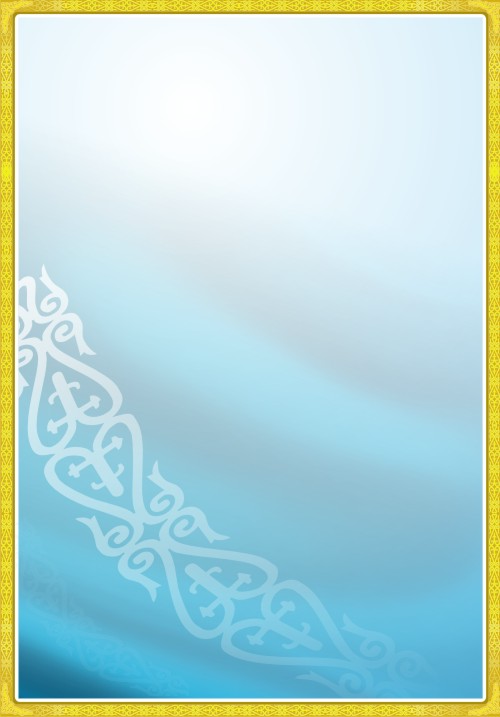 Общие сведения о педагоге
Ф.И.О.:  Кривошапкина Мария  Дмитриевна
  Дата рождения:  29 декабря  1952 года 
  Образование:  среднее профессиональное, в 1976 г. окончила техническое училище №8 
г. Якутска по профессии швея
  В 2017 г. прошла профессиональную переподготовку в ФГБУ ВО «Сибирский государственный университет науки и технологии им. Академика М.Ф.Решетнева» по программе:  «Дошкольная педагогика и психология»
  Работаю педагогом родного языка
  Общий стаж работы: 46 лет
  Стаж работы в ДОУ:  13 лет
  Педагогический стаж:  13 лет
  Квалификационная категория:   высокая
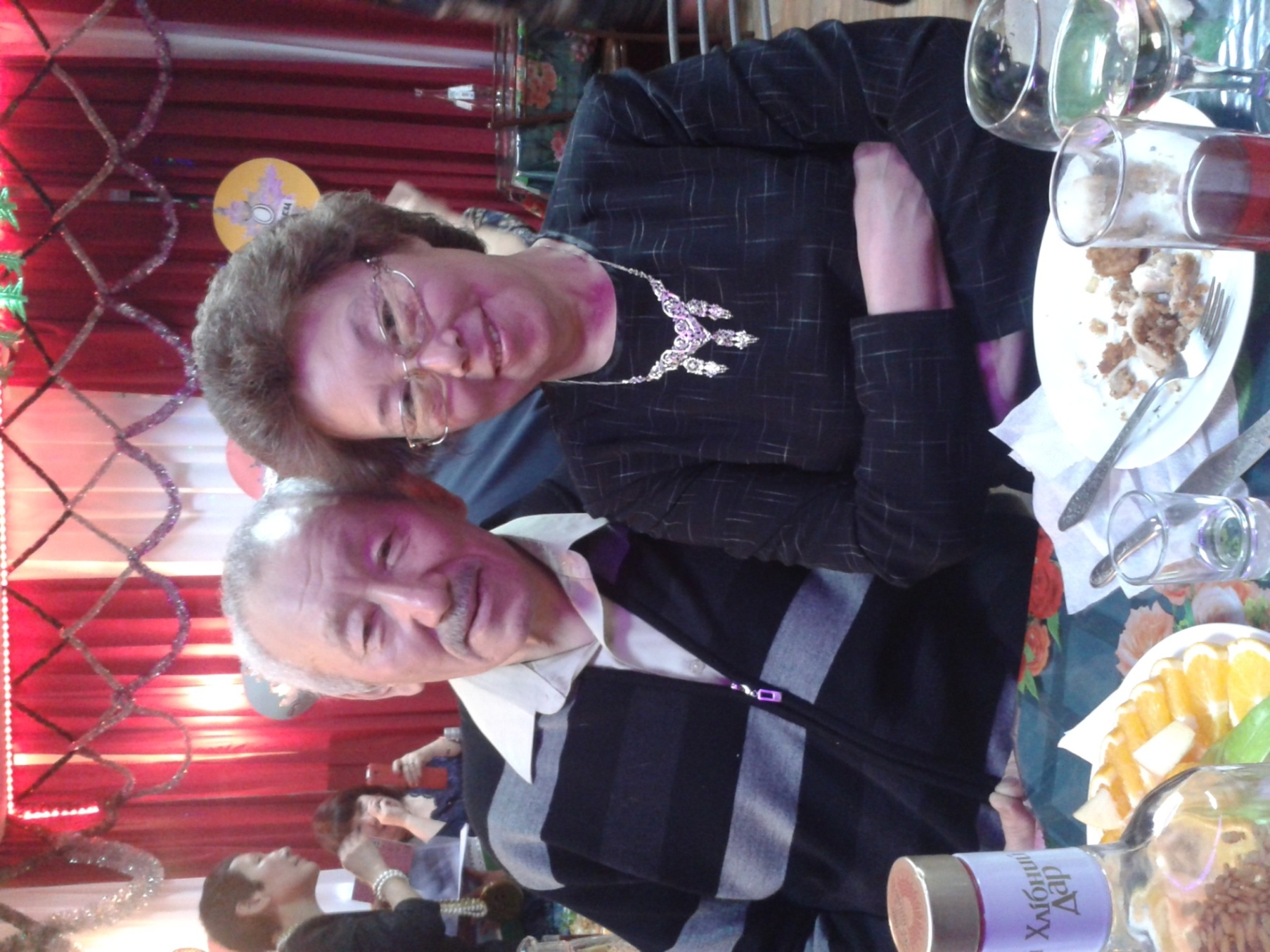 5
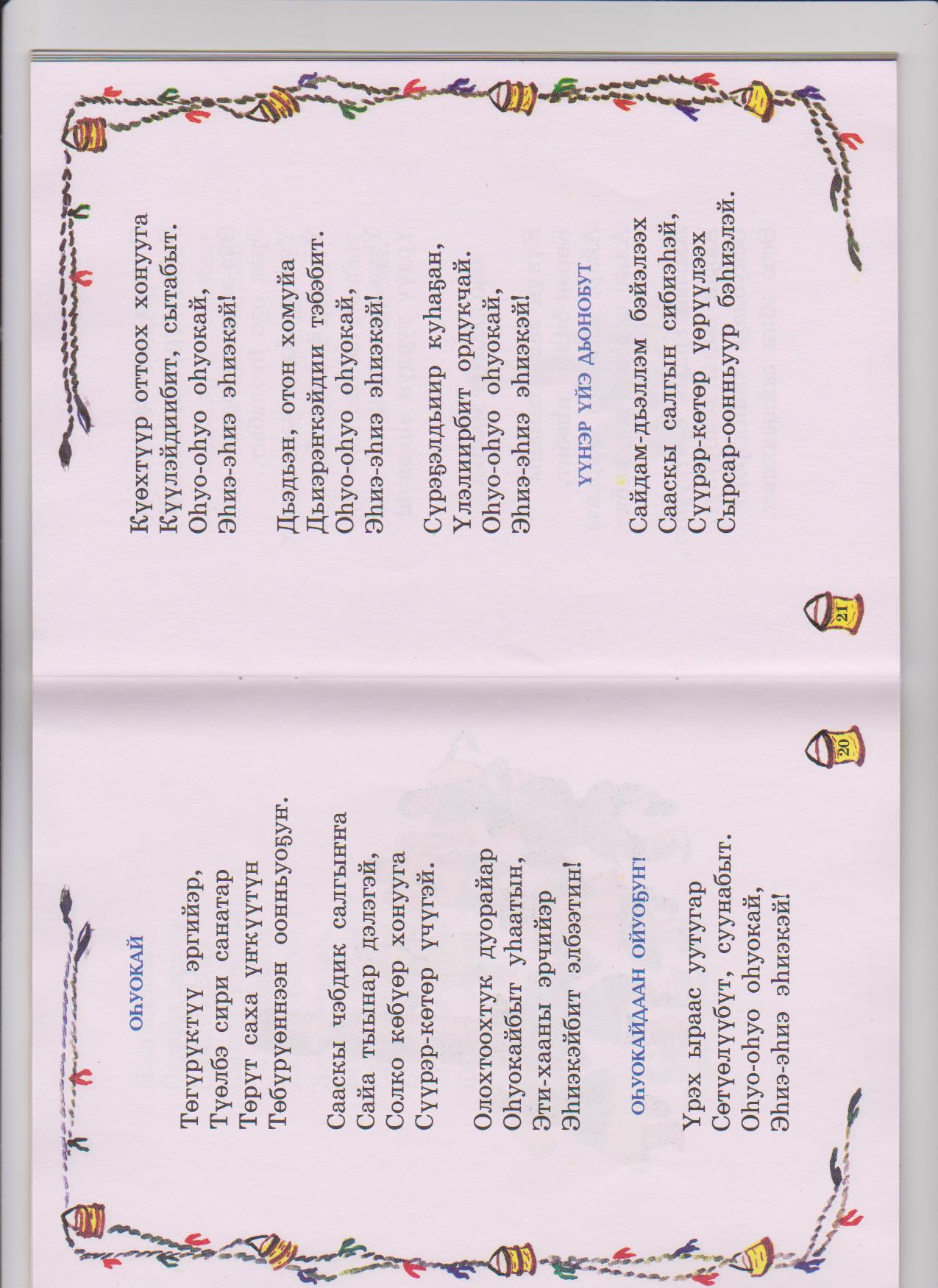 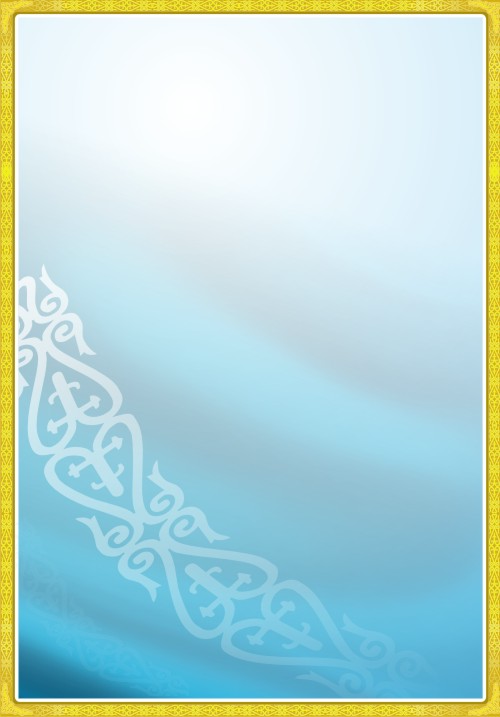 РАЗДЕЛ  2.  
Педагогическое кредо
6
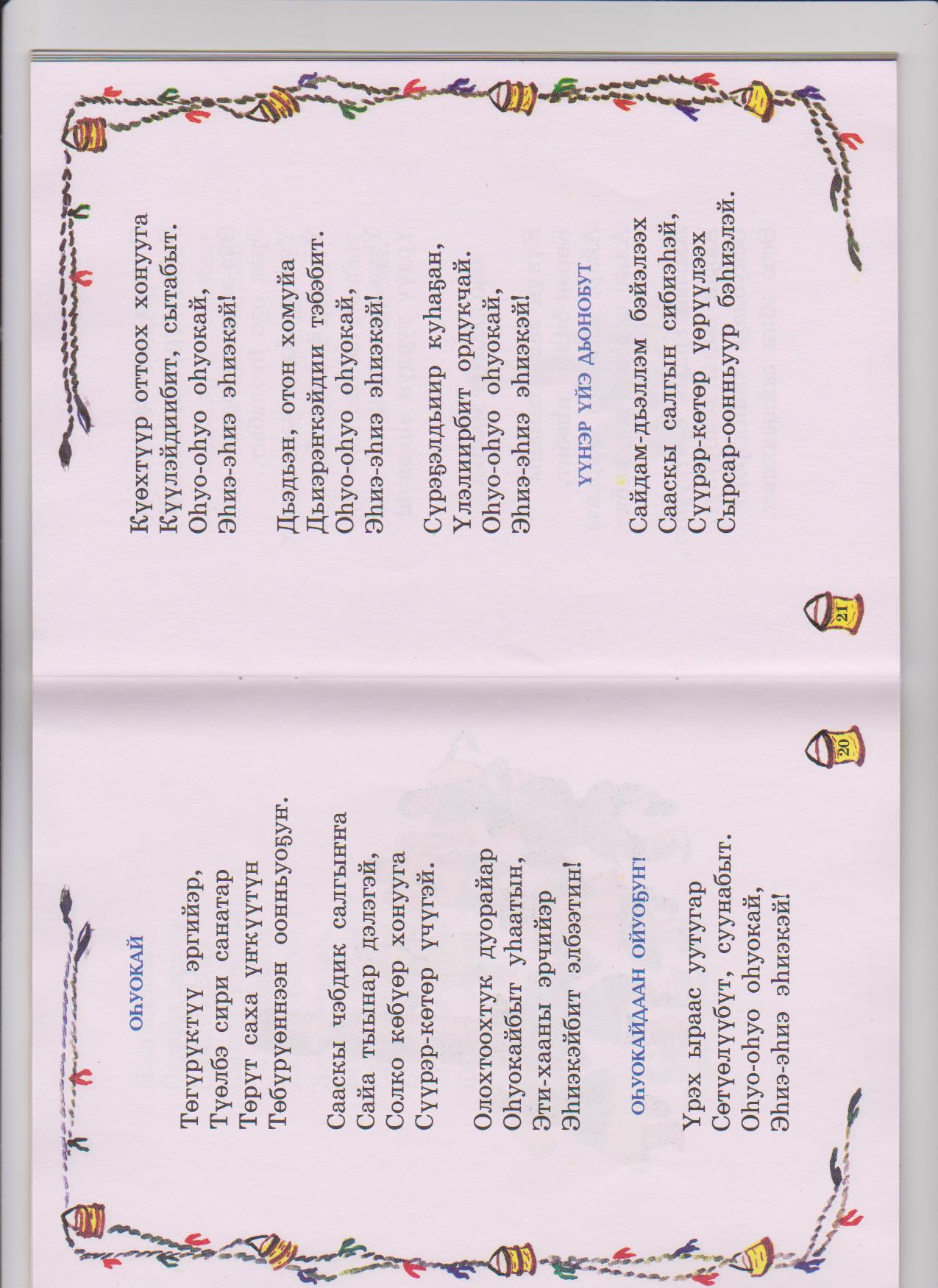 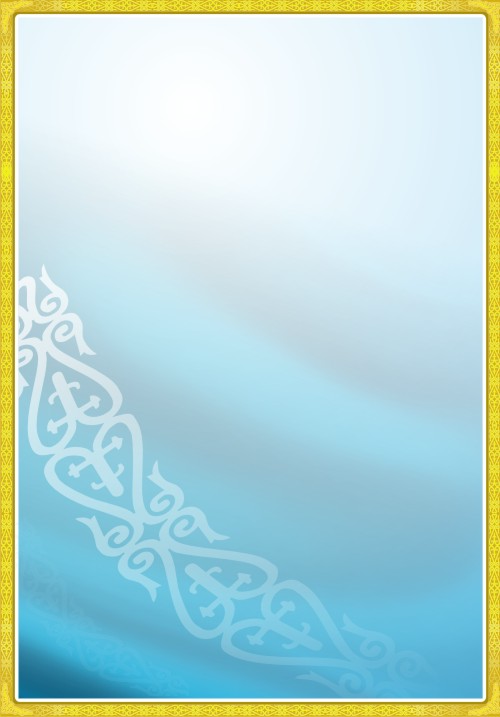 Мое педагогическое кредо
«Не ропщи на судьбу, и если избрала эту стезю, то прими и полюби детей всем сердцем, поверь в них, растворись в них, потому что призвание твоё – 
нести любовь и радость"

 Рядом со мной дети, дети разные: дерзкие, неугомонные, застенчивые и робкие, «молчуны» и «болтушки». Что я могу им дать? 
Прежде всего – любовь! 
И я люблю их такими, какие они есть
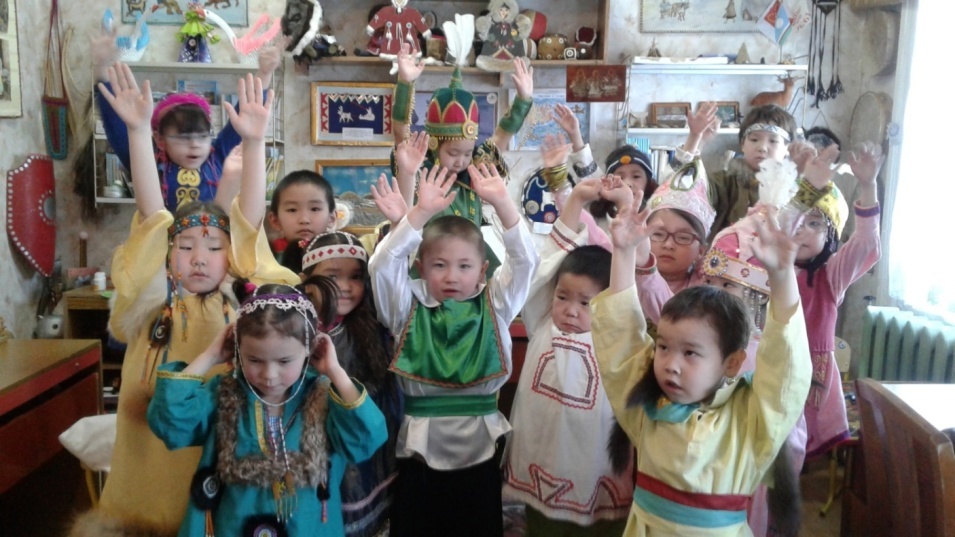 Мой девиз
Продолжай начатое.
  Начинай новое.
  Не останавливайся на пол пути!
7
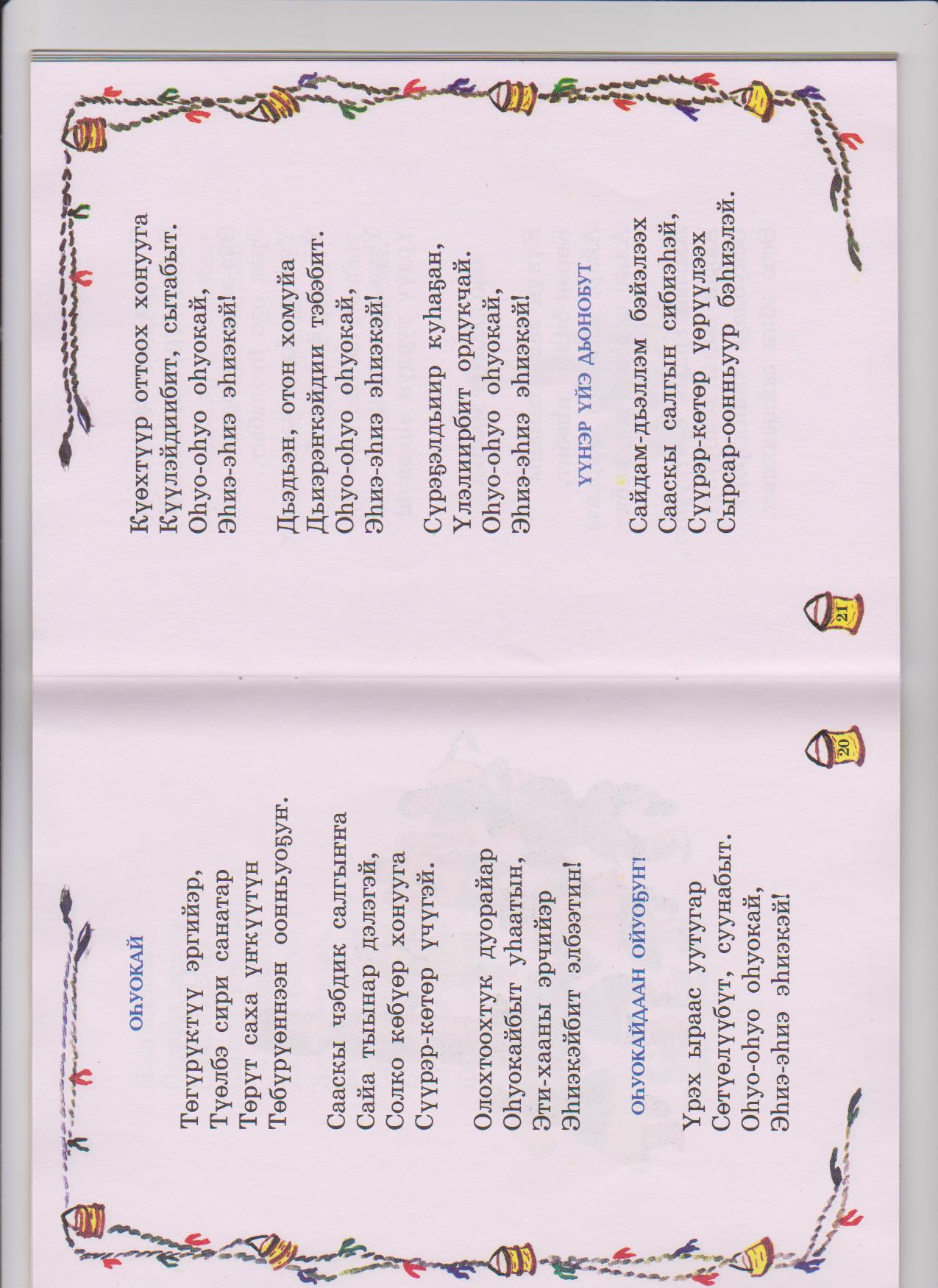 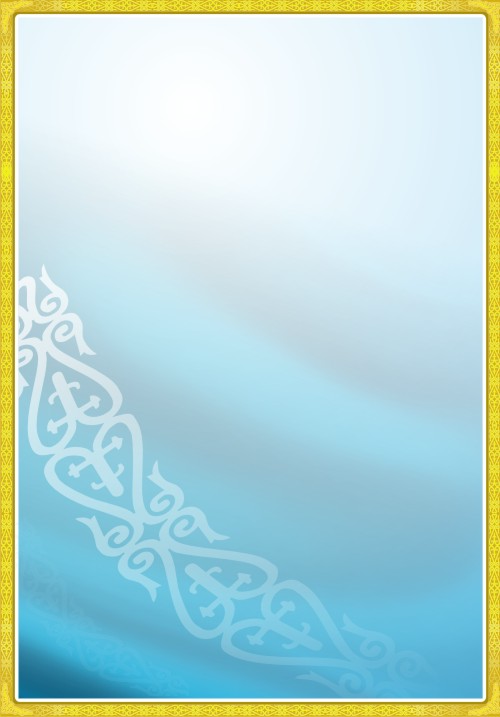 Основные педагогические принципы
Судьбу свою благодарю, со мною рядом те, кто всех дороже, ведь дети – это те кого люблю, иного быть уже не может.
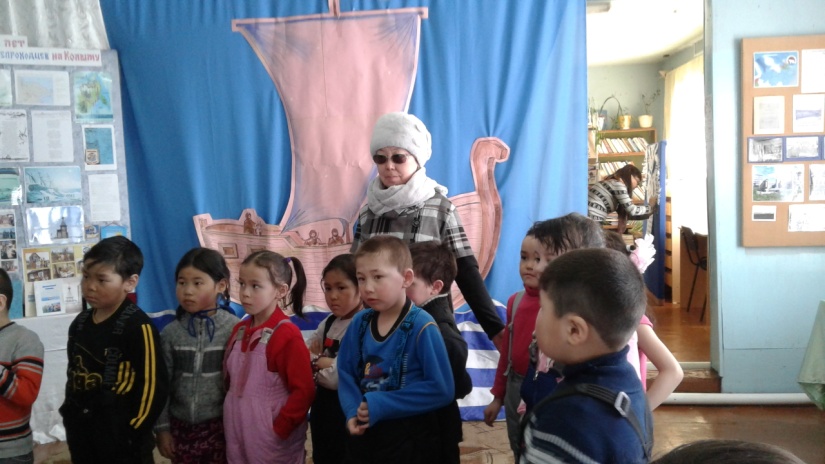 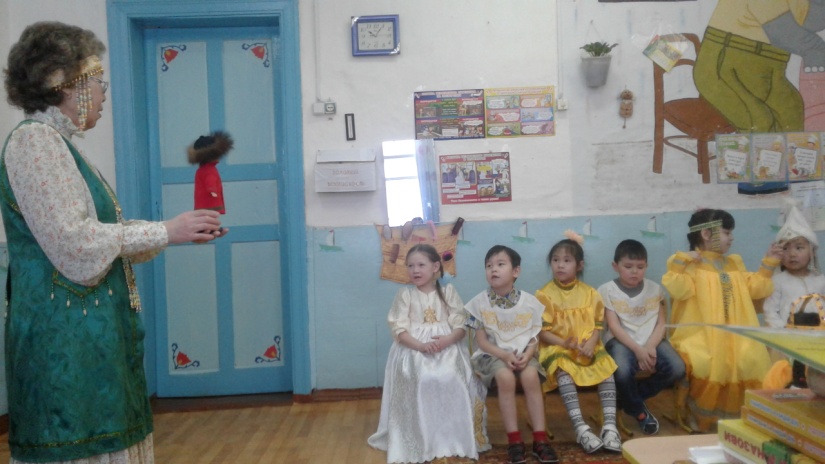 Воспитатель не развивает ребенка, а помогает  ему в развитии.                                                                                   
 Понимать, что дети могут знать, что - то лучше воспитателя.
 Воспитатель - друг и помощник ребенка.
 Воспитатель должен научить детей думать и любить.
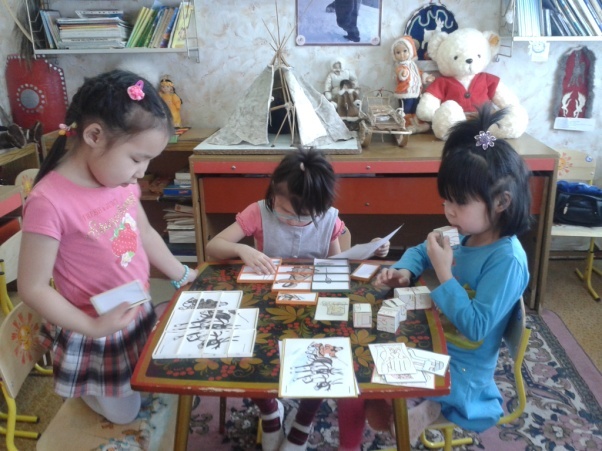 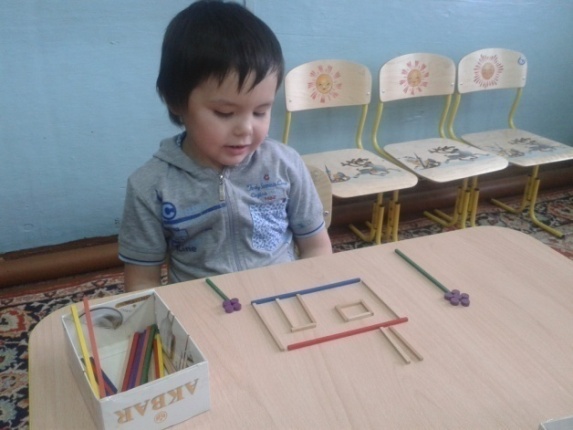 8
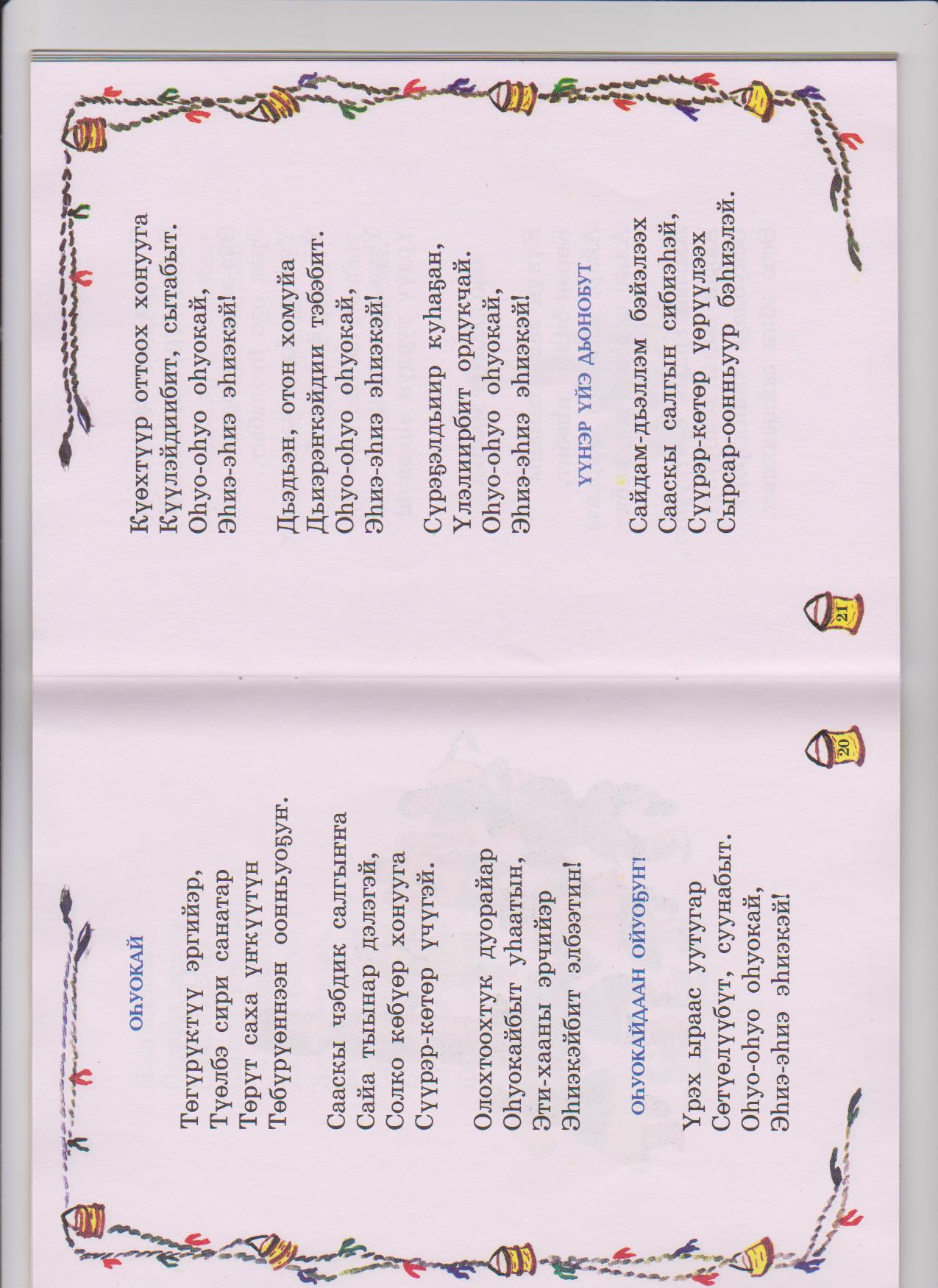 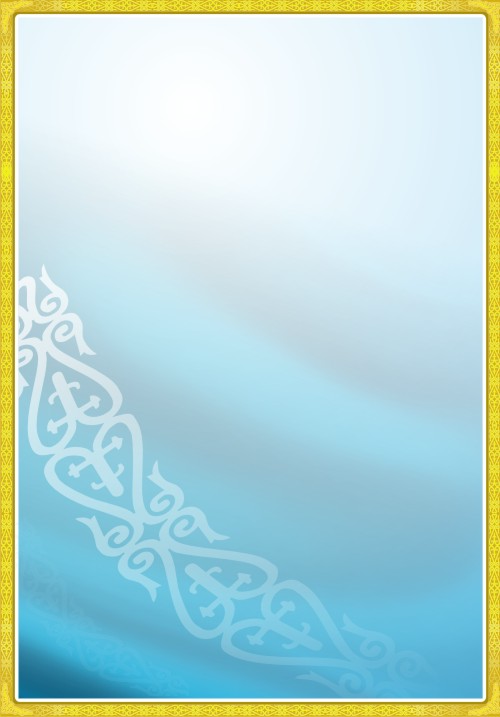 Моя педагогическая позиция
Стремлюсь так управлять деятельностью ребят, чтоб каждый (обязательно каждый) почувствовал окрыляющую силу успеха;
 Успех- первостепенное условие становления личности;
 Принимаю ребенка таким, какой он есть; 
 В отношении к ребёнку - я друг, партнёр, помощник.
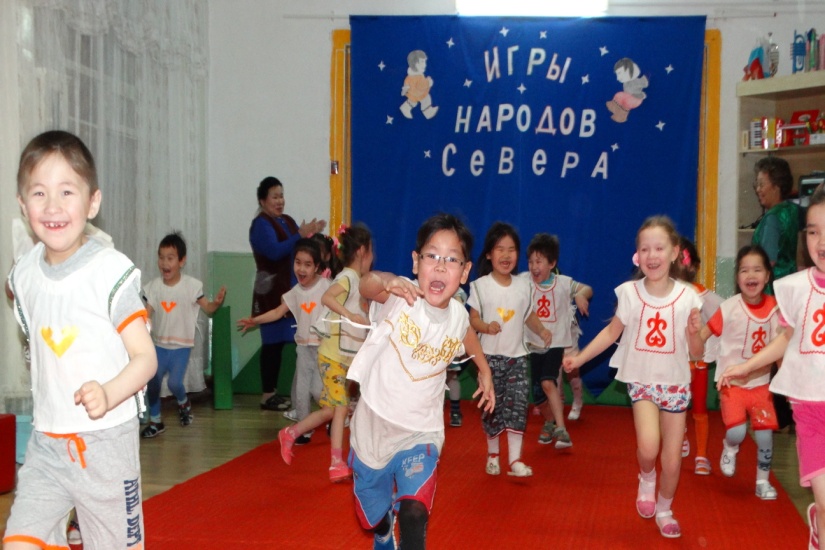 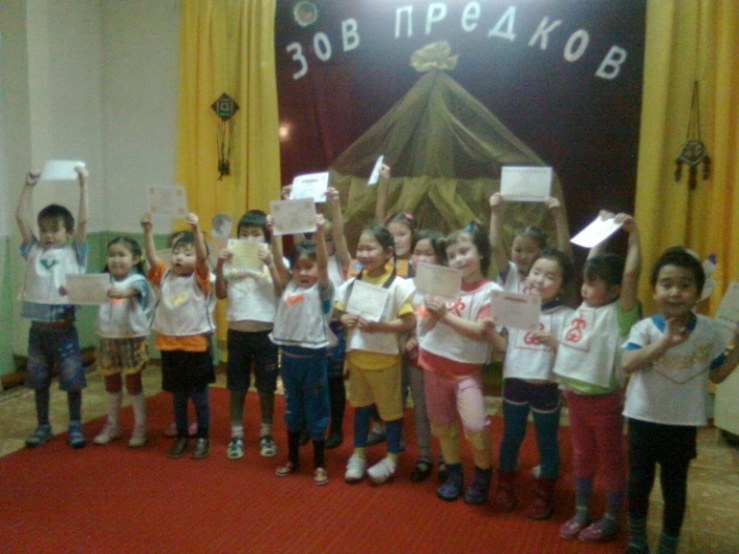 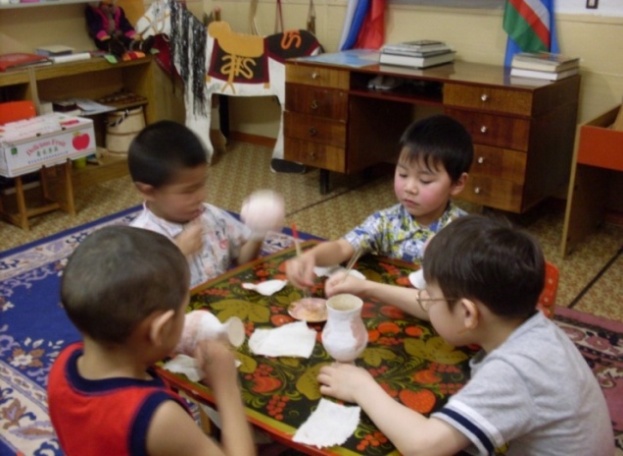 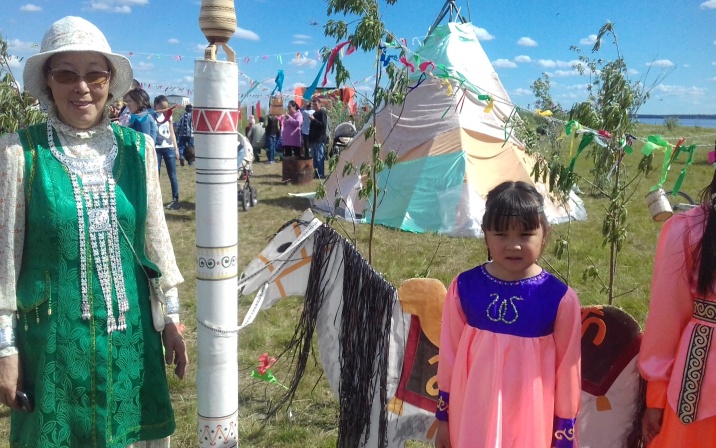 9
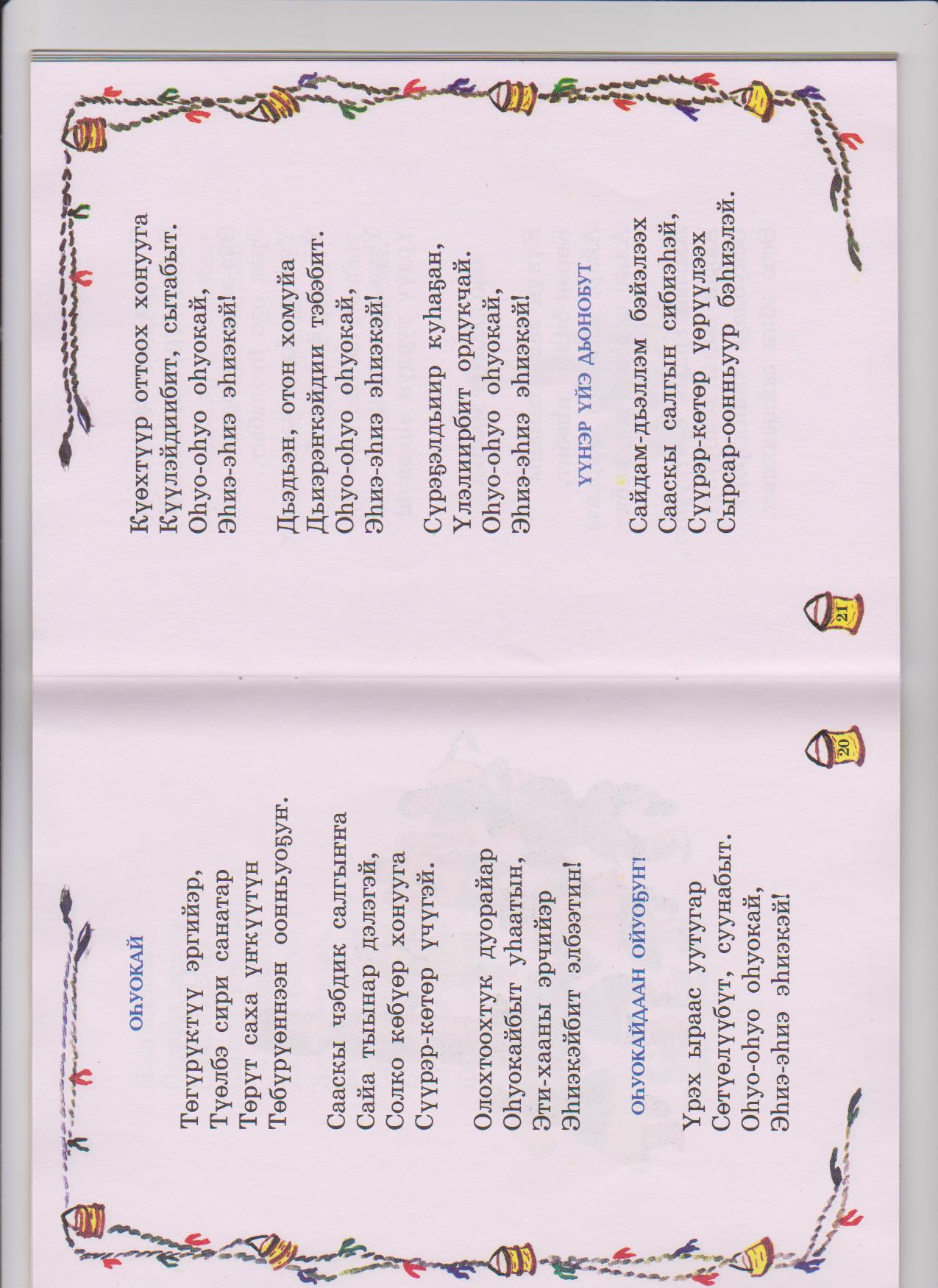 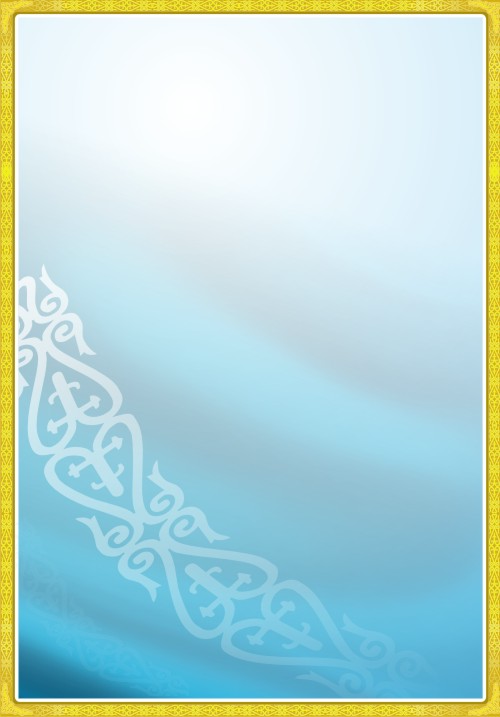 РАЗДЕЛ  3.  
Самообразование
10
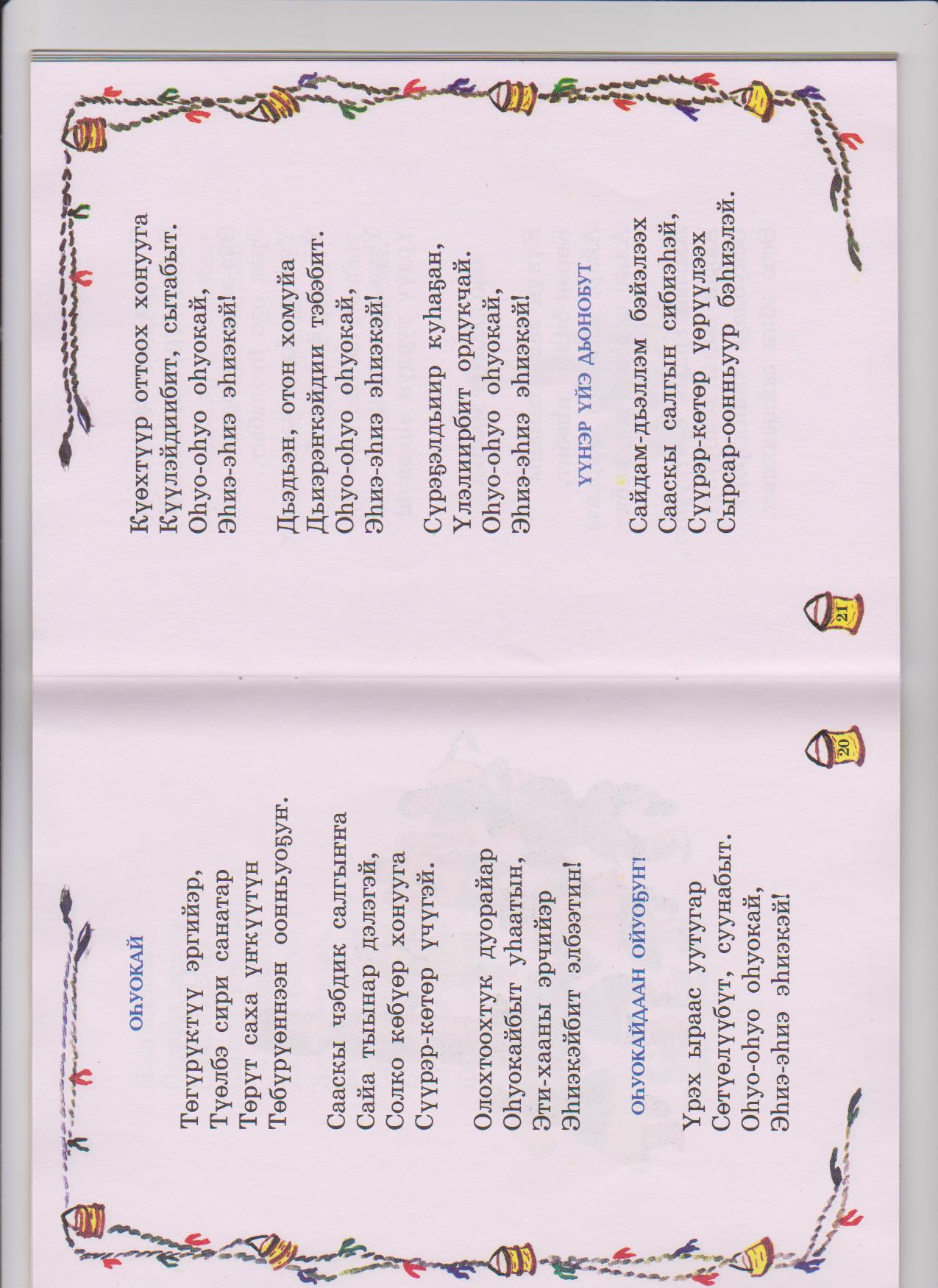 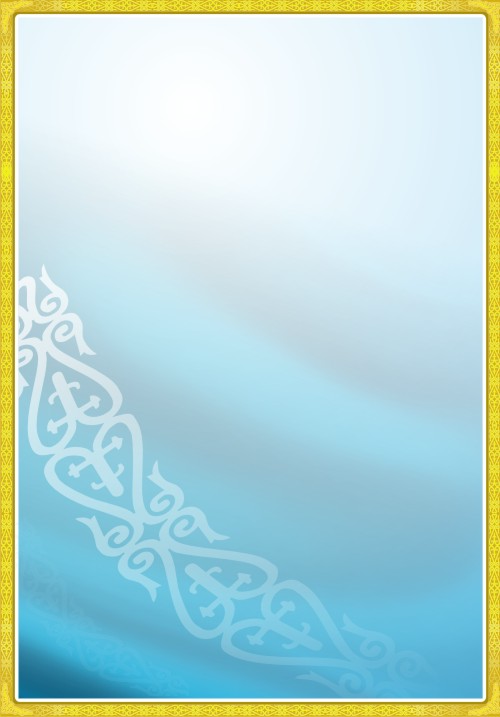 Сведения об аттестации
Год  аттестации:  2014 год

Присвоена высокая квалификационная категория по должности педагог родного языка

Приказ об аттестации:  от 10.06.2014 г. № 01.03/102
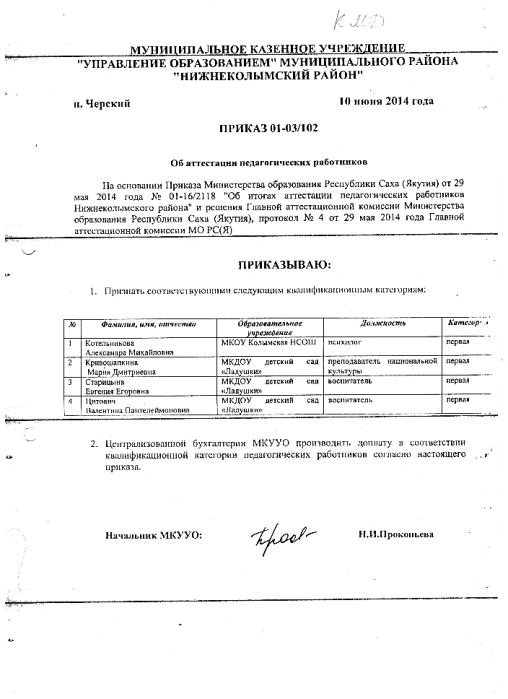 11
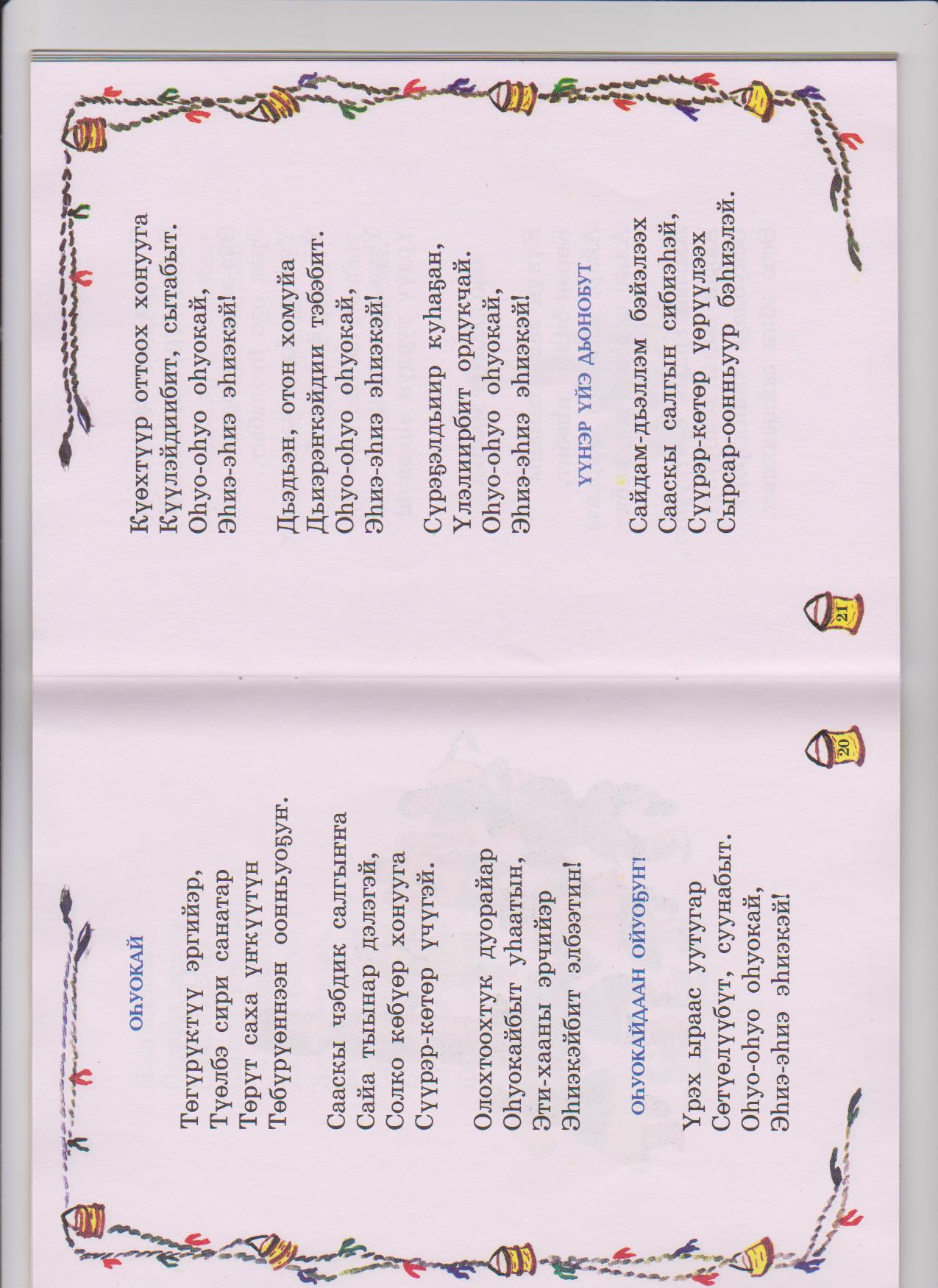 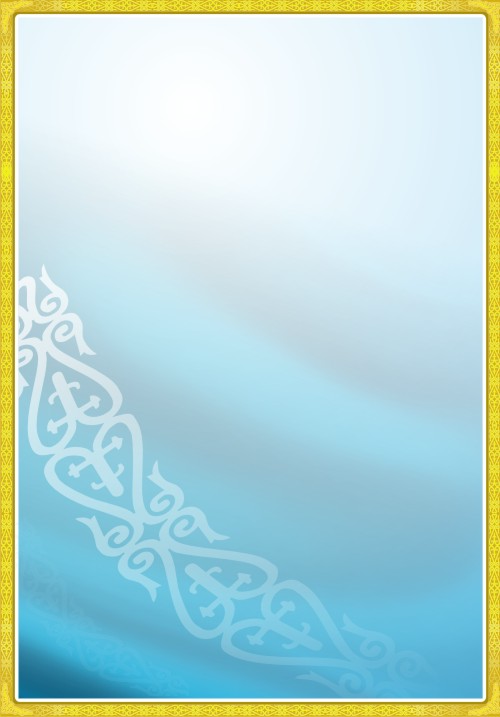 Курсы повышения квалификации
Год прохождения: 2014 г.
Тема курса: «Развитие межкультурного и 
межконфессионального диалога средствами образования в
поликультурной среде России»
 Количество часов: 72

2.    Год прохождения:  2017 г. 
Тема курса:  «Оказание первой помощи»
Количество часов:  18

3.   Год прохождения:  2018 г.
Тема курса: «ФГОС в дошкольном образовании»
Количество часов: 120
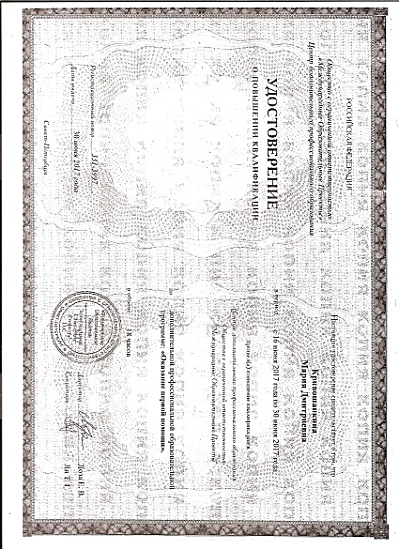 12
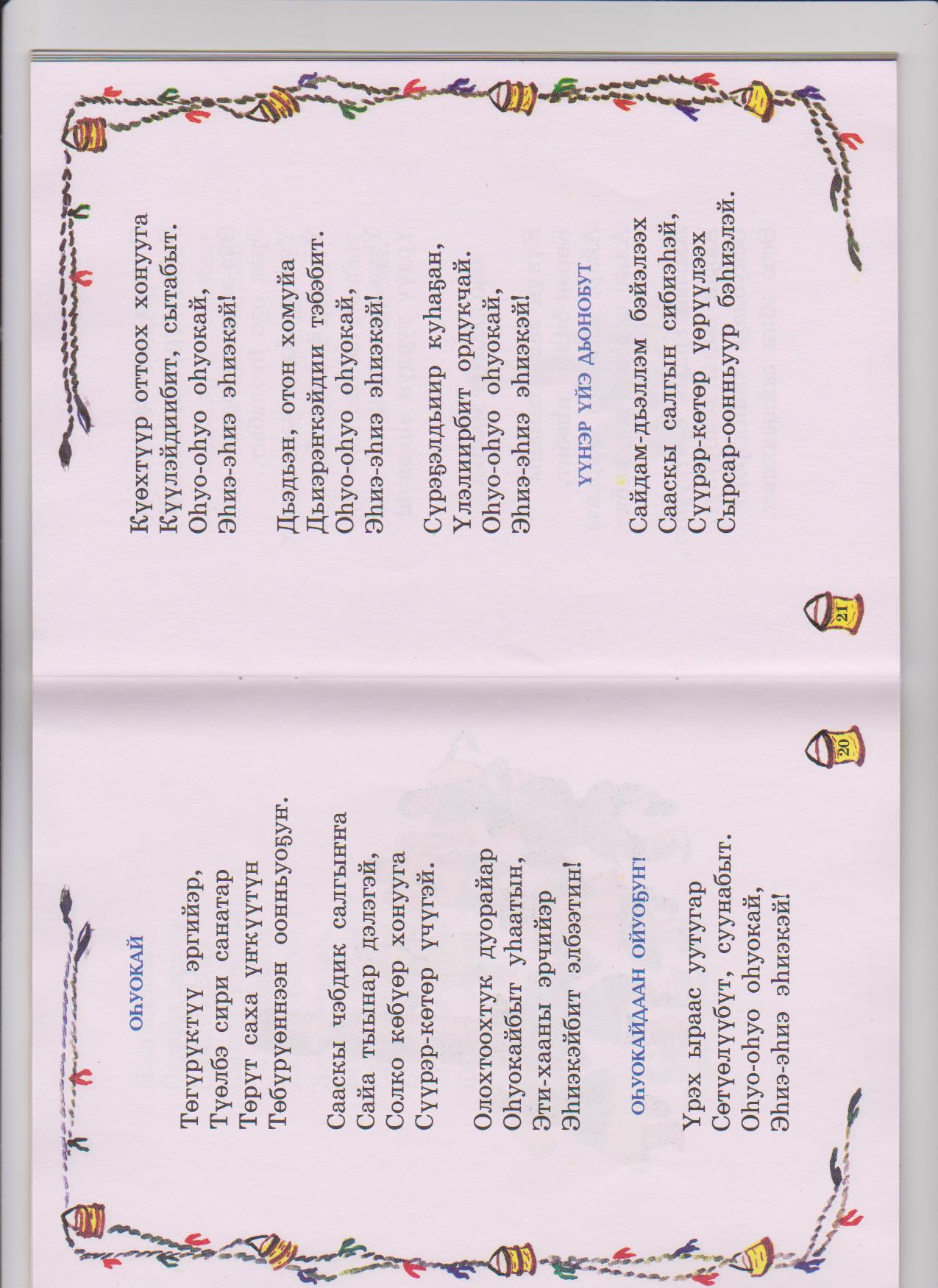 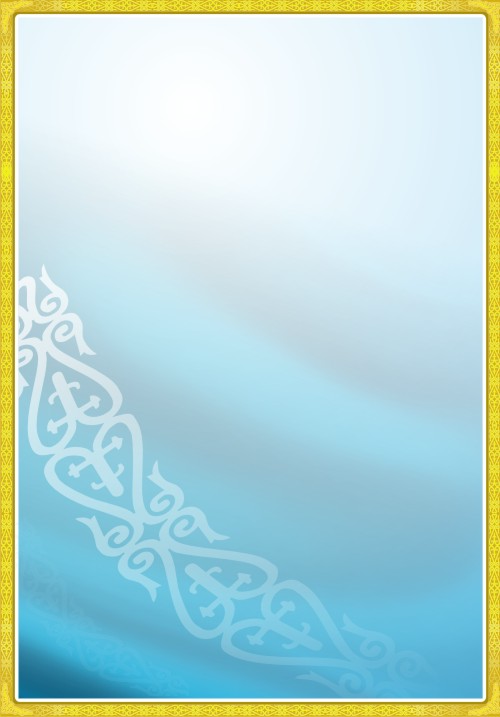 Переподготовка квалификации
Год переподготовки:  2017 г. 
ФГБУ ВО «Сибирский государственный университет науки и технологии им. академика М.Ф.Решетнева»
Программа:  «Дошкольная педагогика и психология»
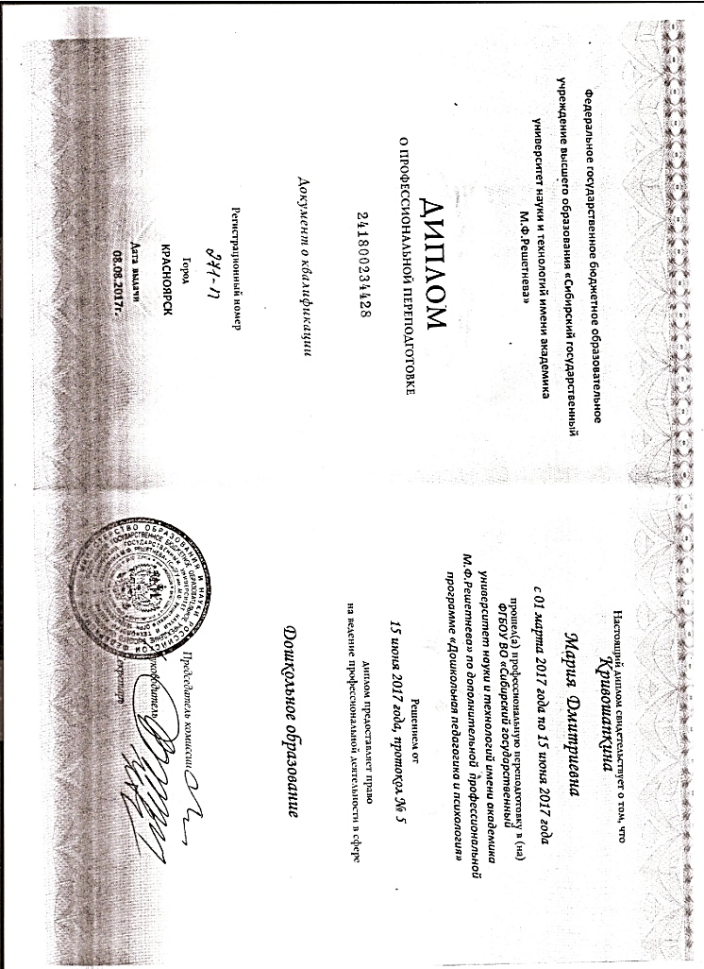 13
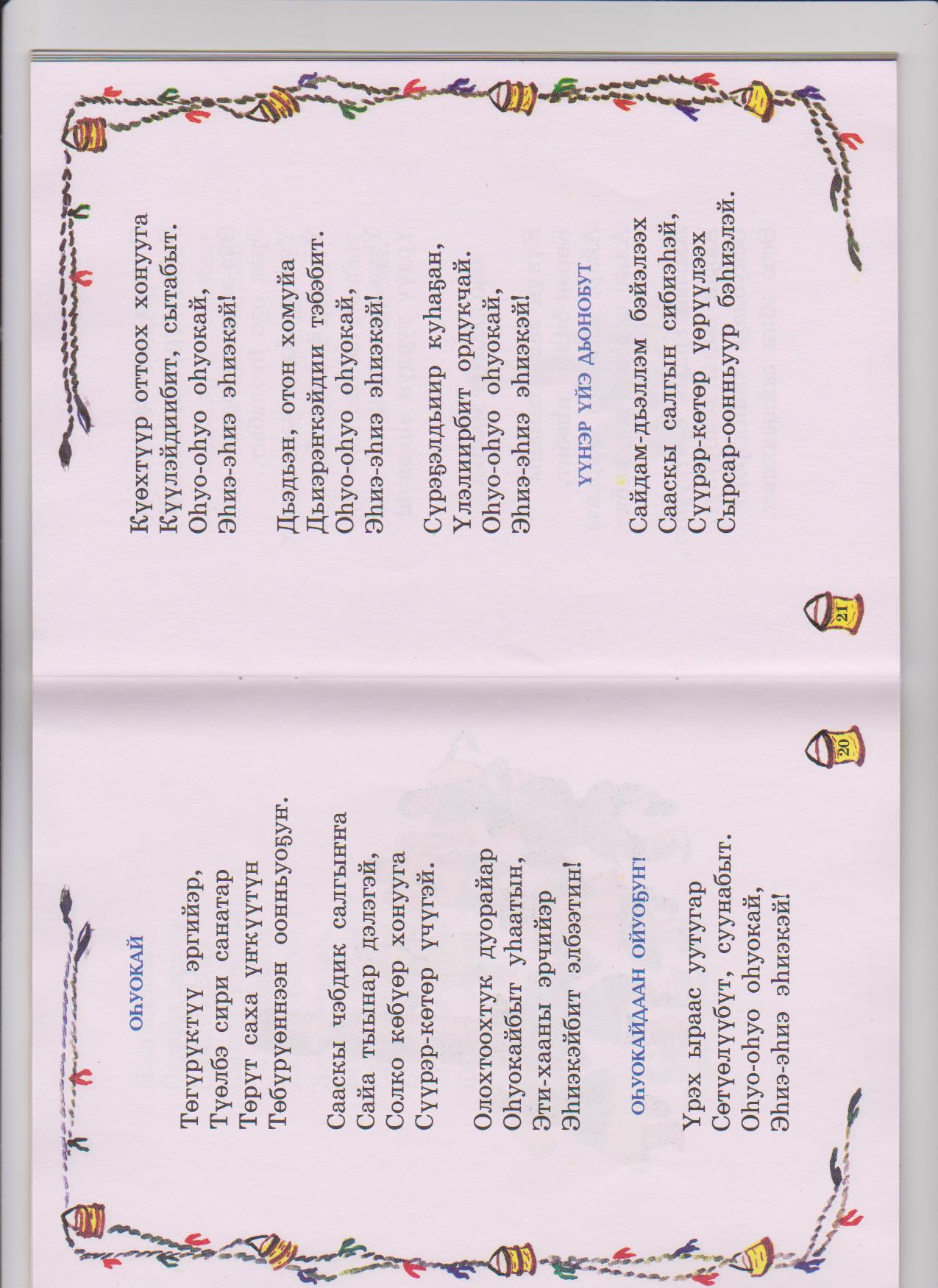 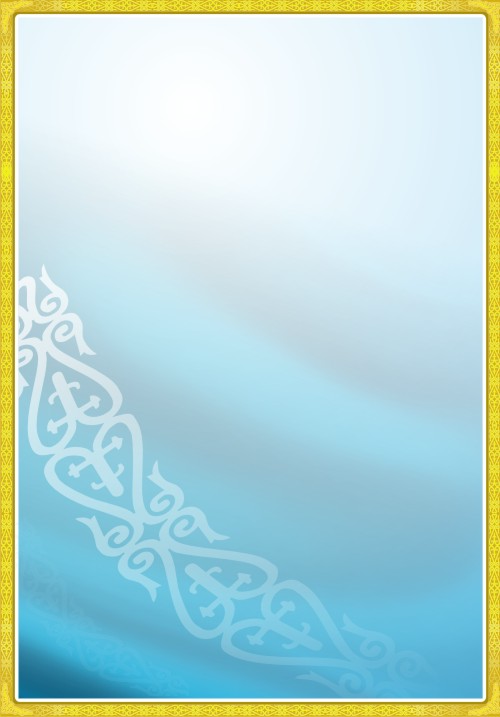 Проблема над которой я работаю
Проектная деятельность у детей старшего дошкольного возраста как средство развития познавательного, исследовательского,  творческого развития у детей.

Актуальность 

    Эффективное развитие интеллектуальных способностей детей дошкольного возраста – одна из актуальных проблем современности.

Реализация темы самообразования

       По теме своего самообразования разработала перспективный план, и в свободное время играем, учимся с детьми,  проводим выставки, вечера развлечения.
14
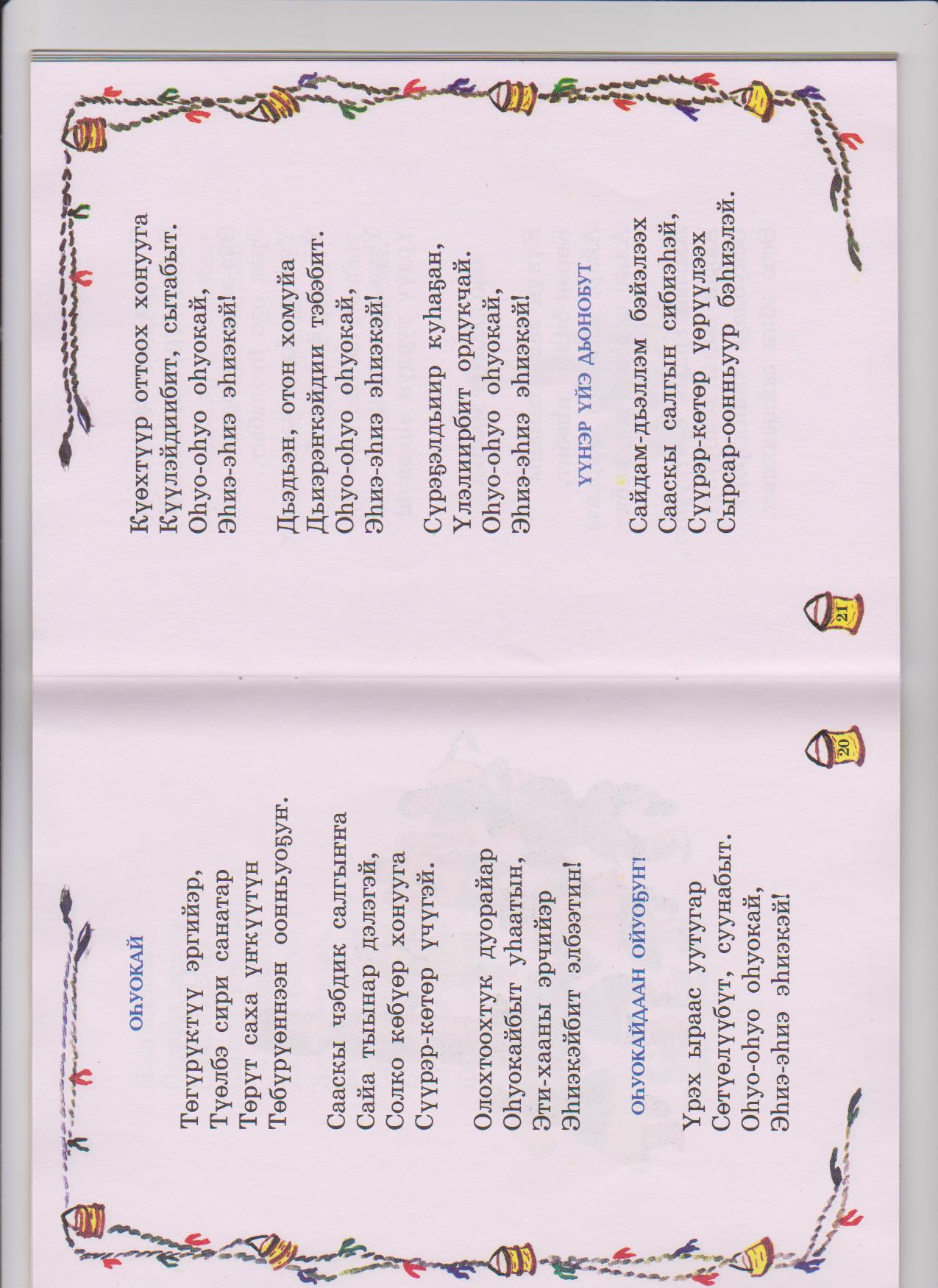 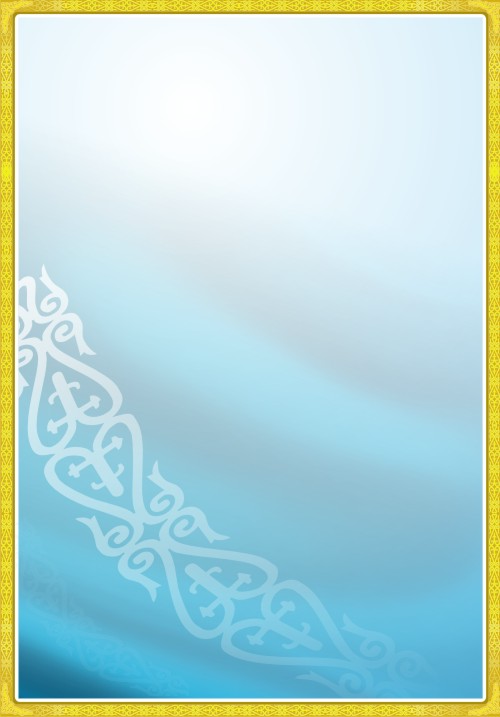 РАЗДЕЛ  4.  
Методическая копилка
15
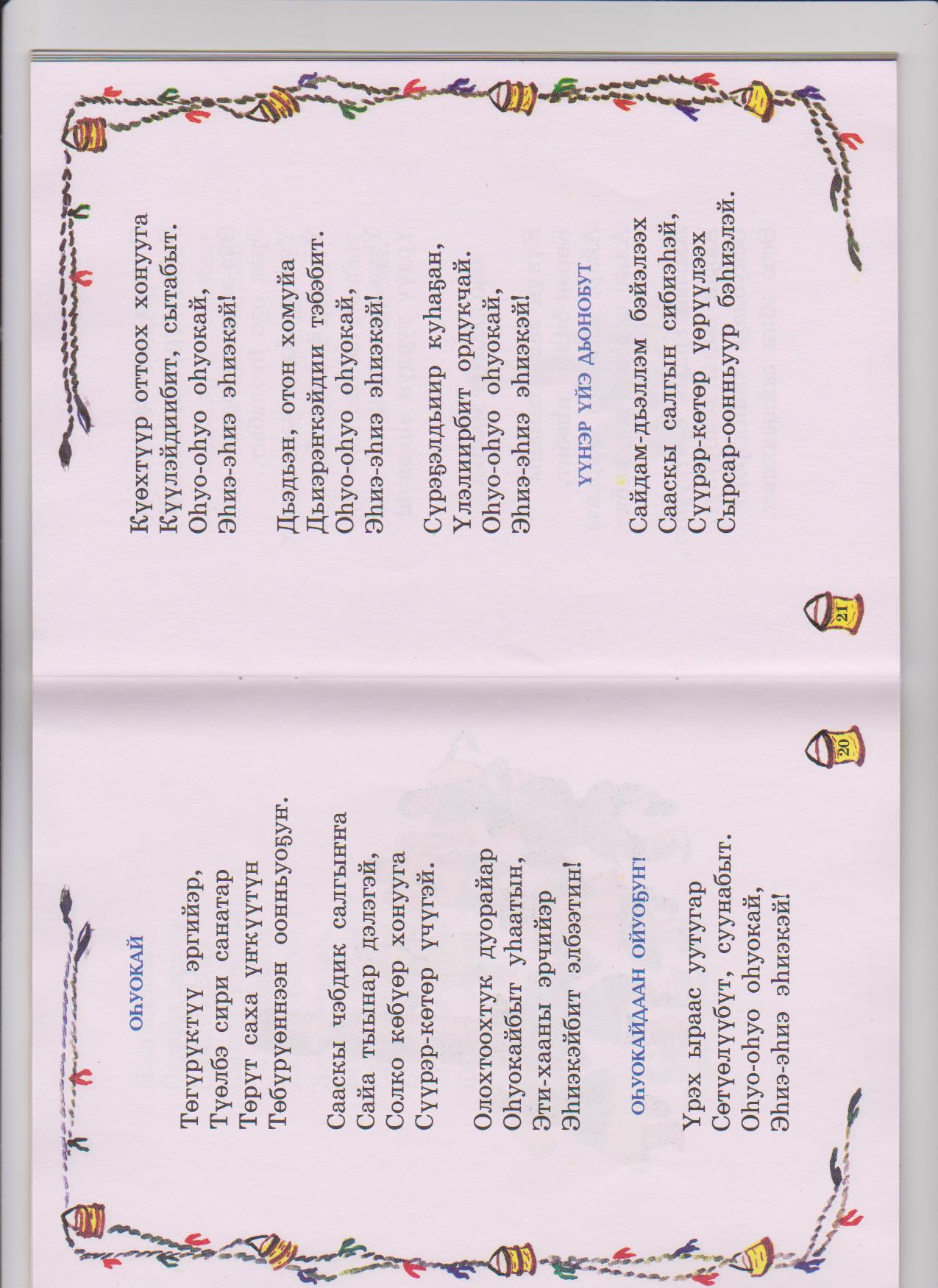 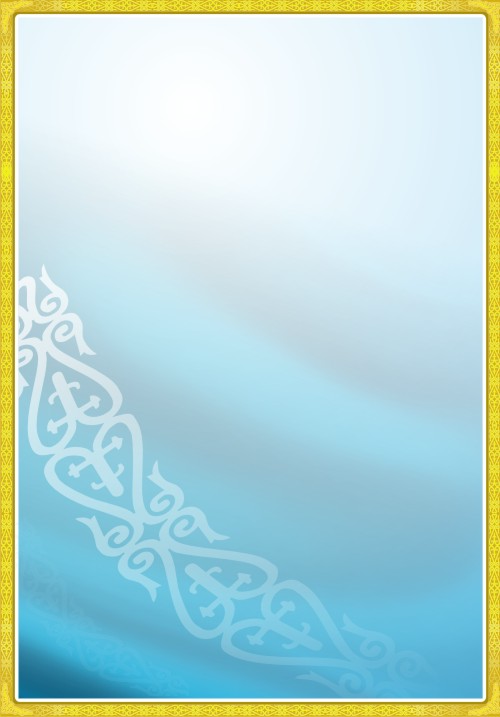 Распространение профессионального опыта работы
Представление опыта работы районному педагогическому сообществу:
-  приняла участие  в представлении мастер – класса  по теме «Декоративно-прикладное искусство как средство развития творческих способностей детей и разговорной речи по родному языку» (март 2015 г.)
Распространение опыта работы коллегам детского сада:
провела семинар для воспитателей «Использование мультимедийных презентаций в процессе повышения профессионального уровня педагогов ДОУ»  (январь 2015 г.)
сообщение на педагогическом совете «Обучение русскоязычных детей разговорному якутскому языку посредством дидактической игры» (2016 г.)
представление педагогам НОД  по развитию речи  на родном языке по теме «Одежда» (апрель 2017 г.)
приняла участие в  педагогических чтениях «Формирование представлений о родном крае как одно из средств нравственно-патриотического воспитания детей дошкольного возраста»  (март 2018 г.)
16
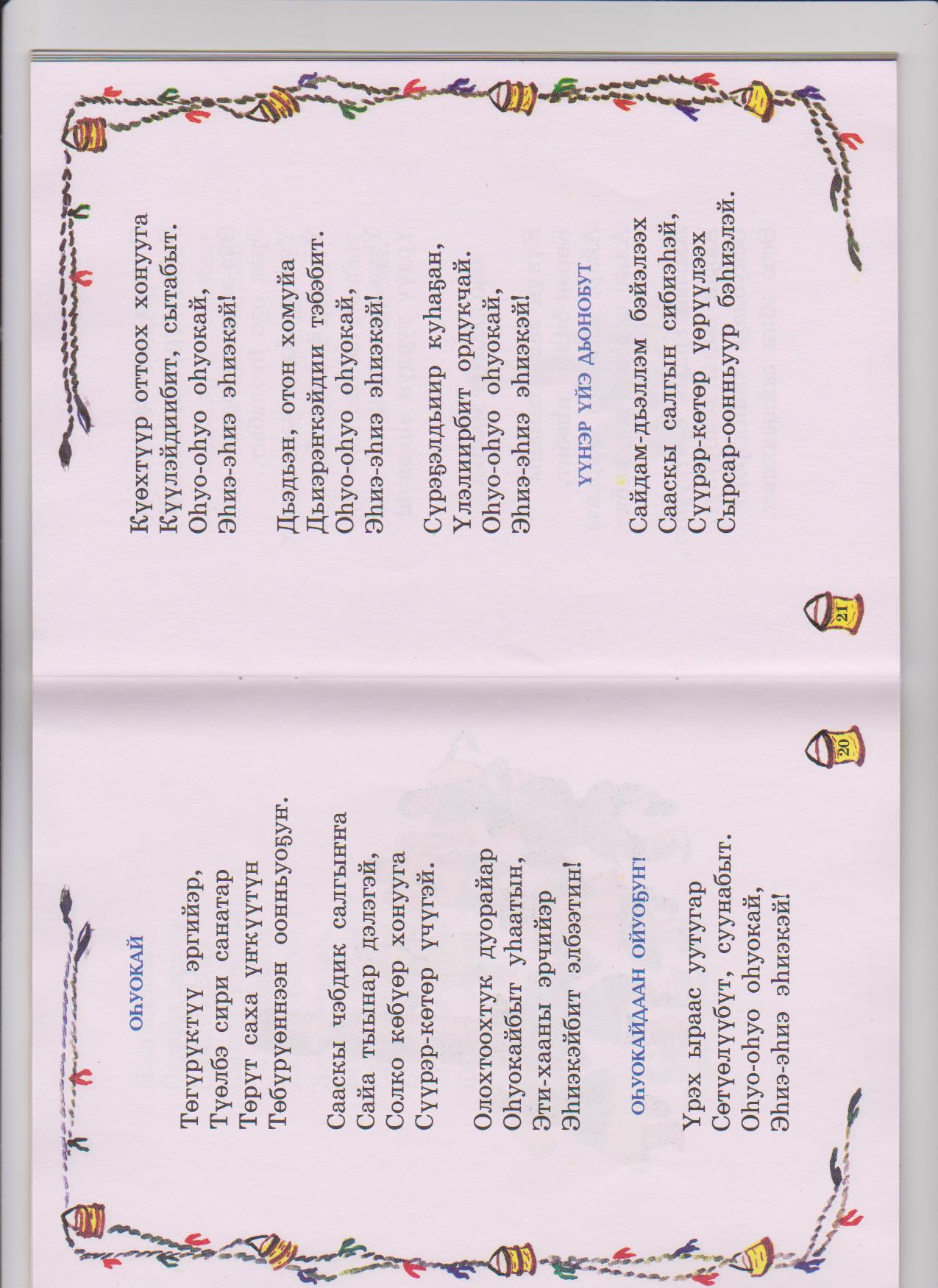 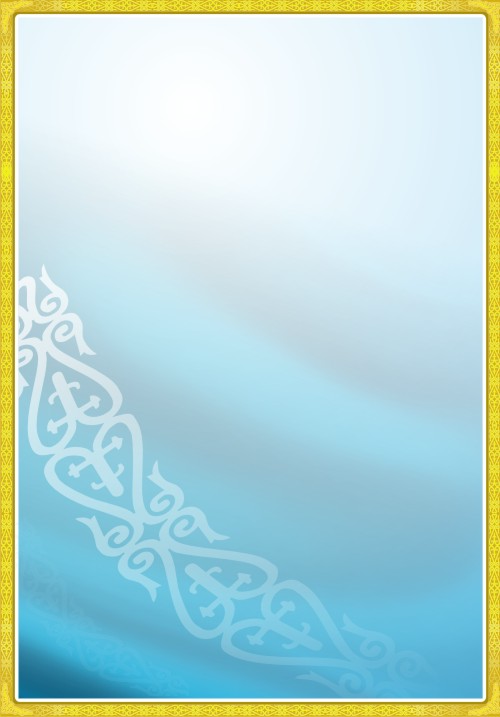 Праздники, досуги, вечера развлечений
Разработка сценариев:
Спортивный праздник «Проводы полярной ночи»,  март 2015 г.
Досуг-развлечение с родителями «Вечер дружной семьи»,   апрель 2016 г.
Праздник «Ысыах» для детей,  май 2017 г.
Вечер развлечения «Экологическая тропинка»,  октябрь 2017 г.
Вечер развлечения с участием родителей «У семейного очага»,
      апрель 2018 г.
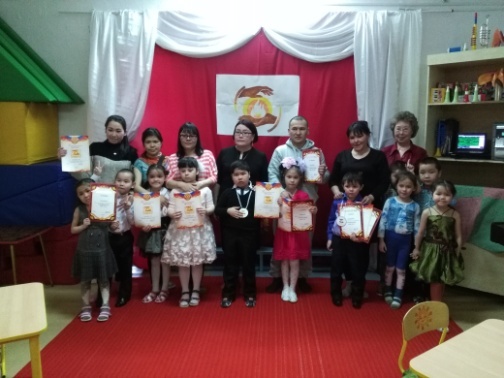 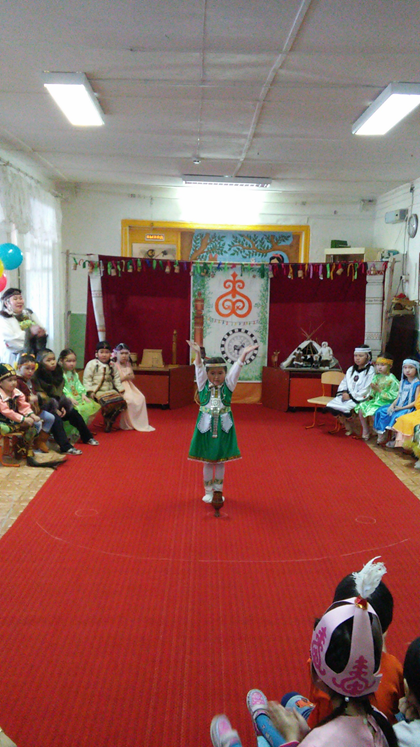 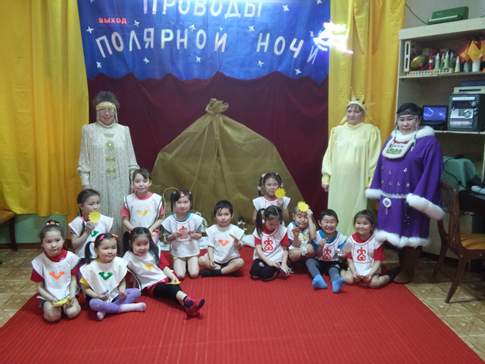 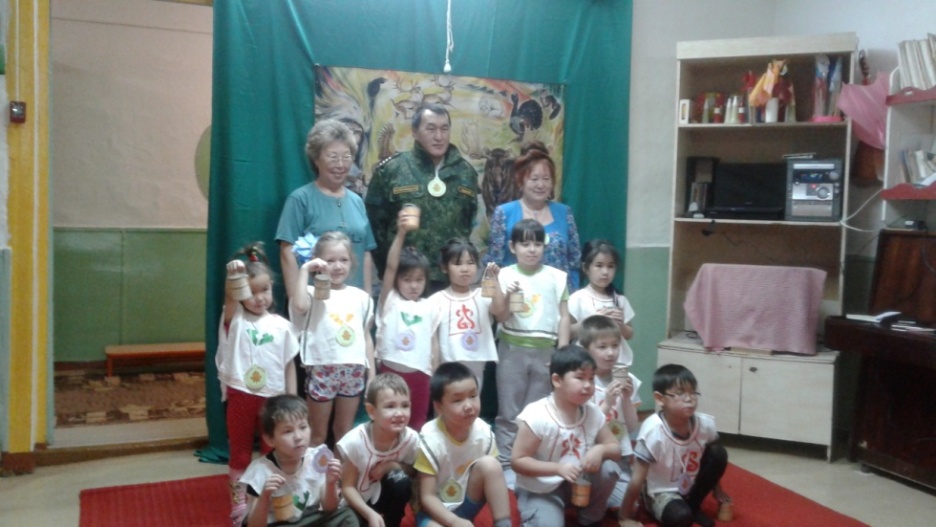 17
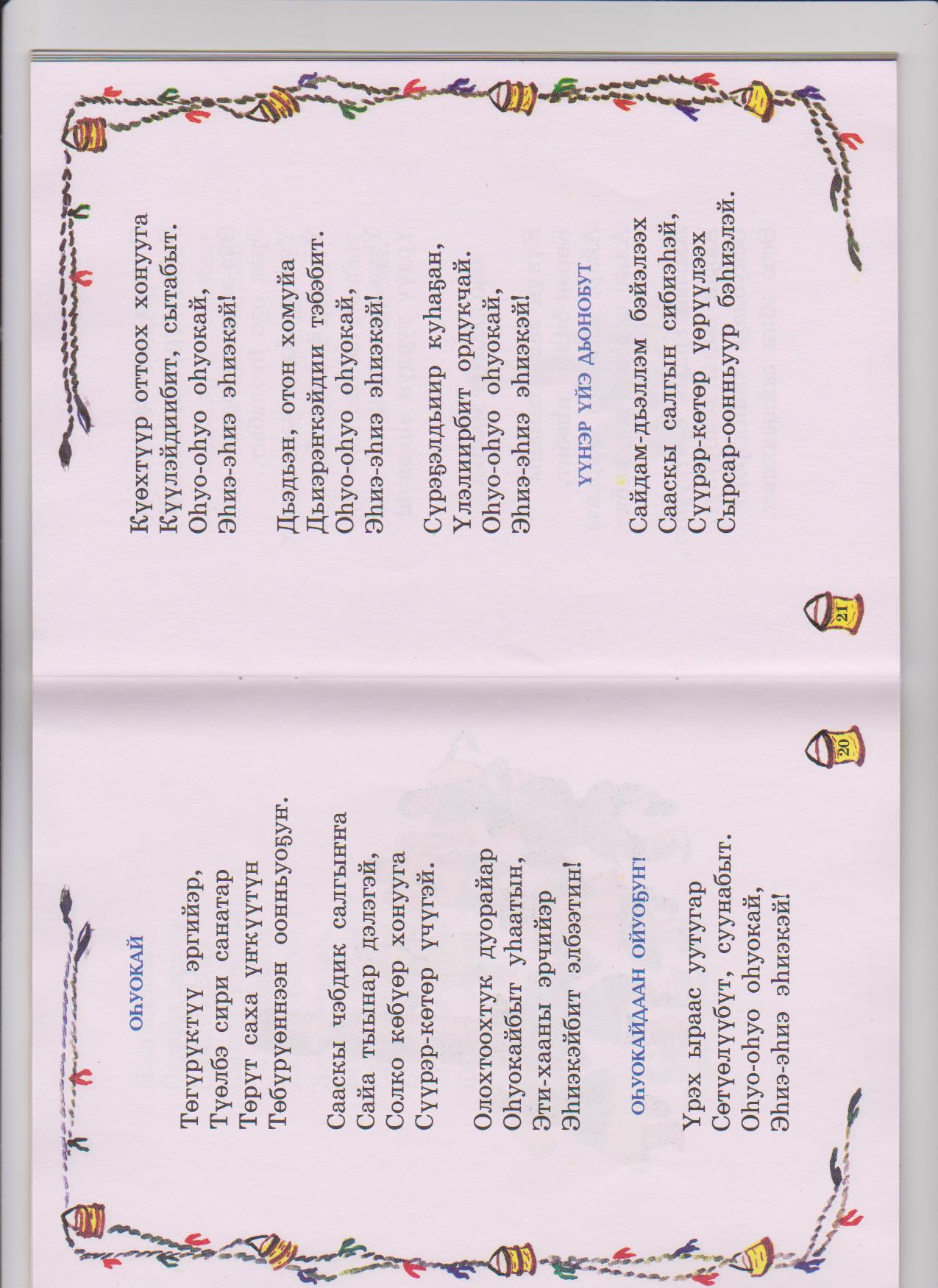 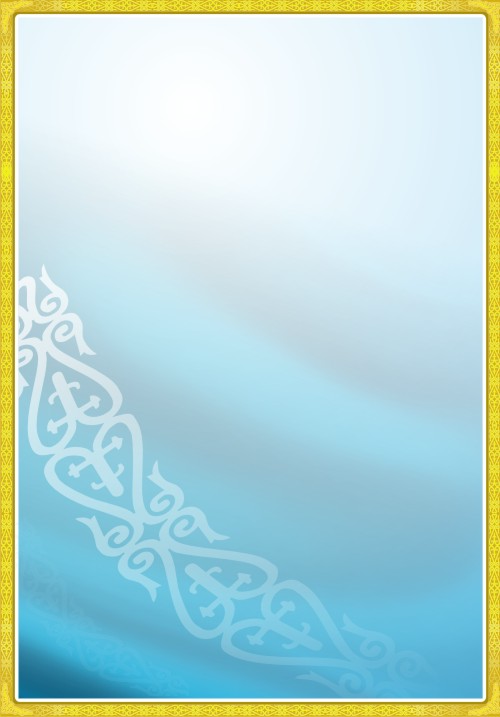 Праздники, досуги, вечера развлечений
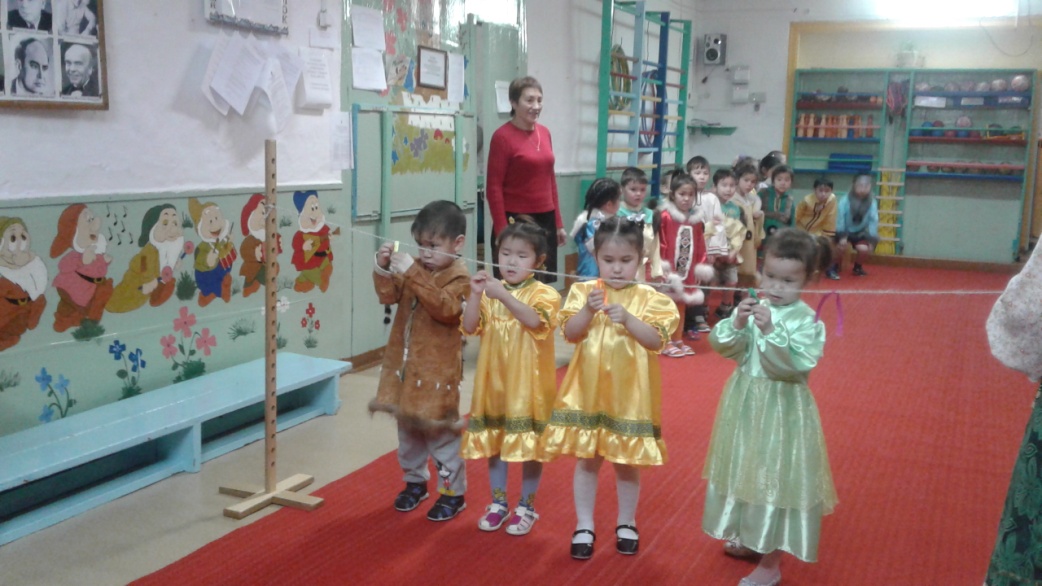 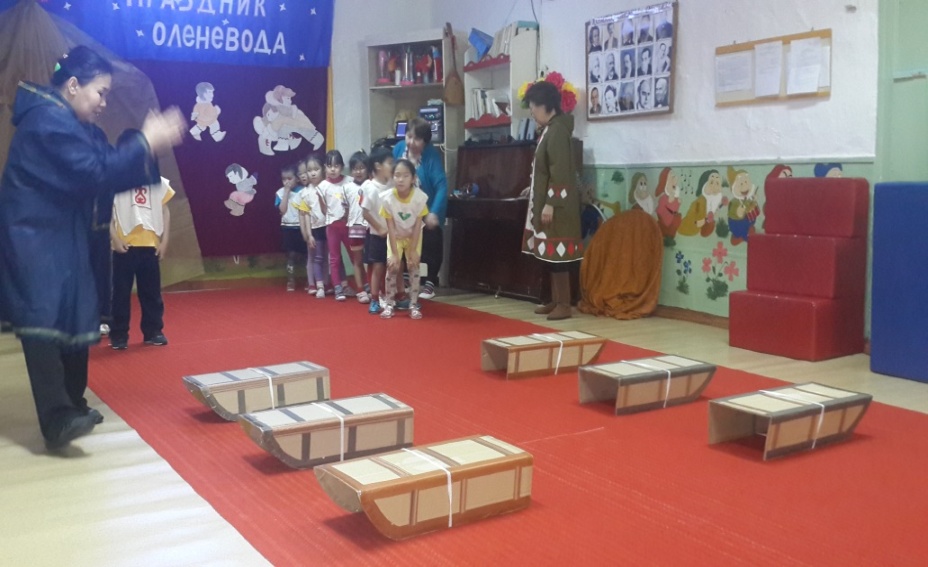 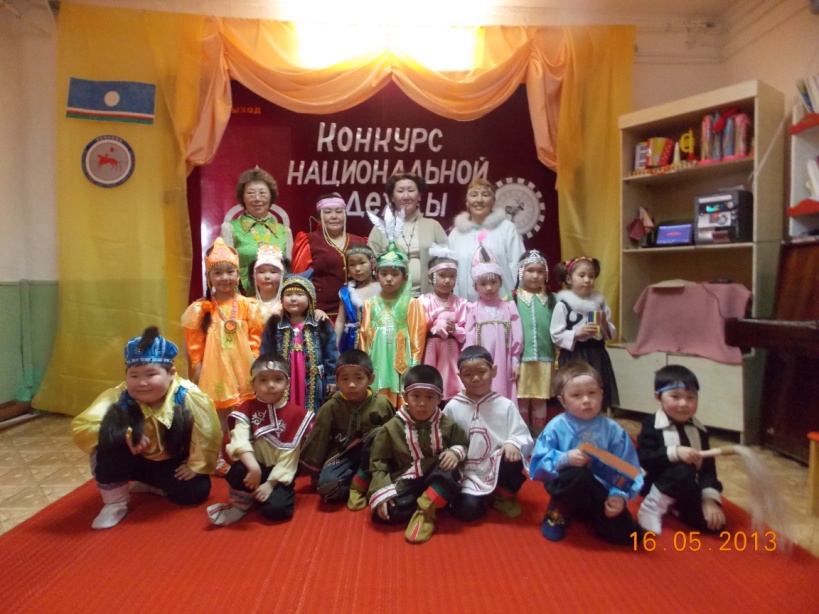 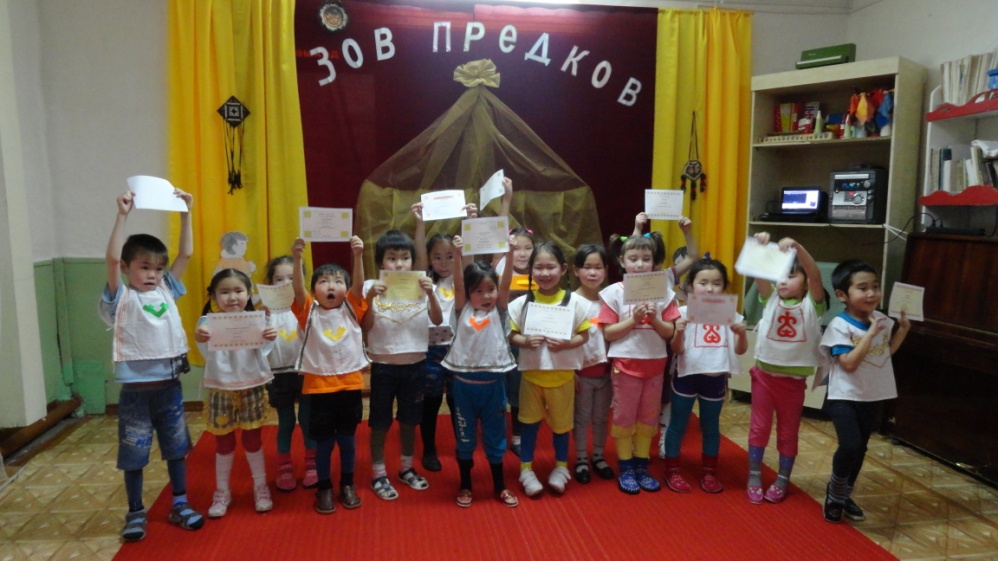 18
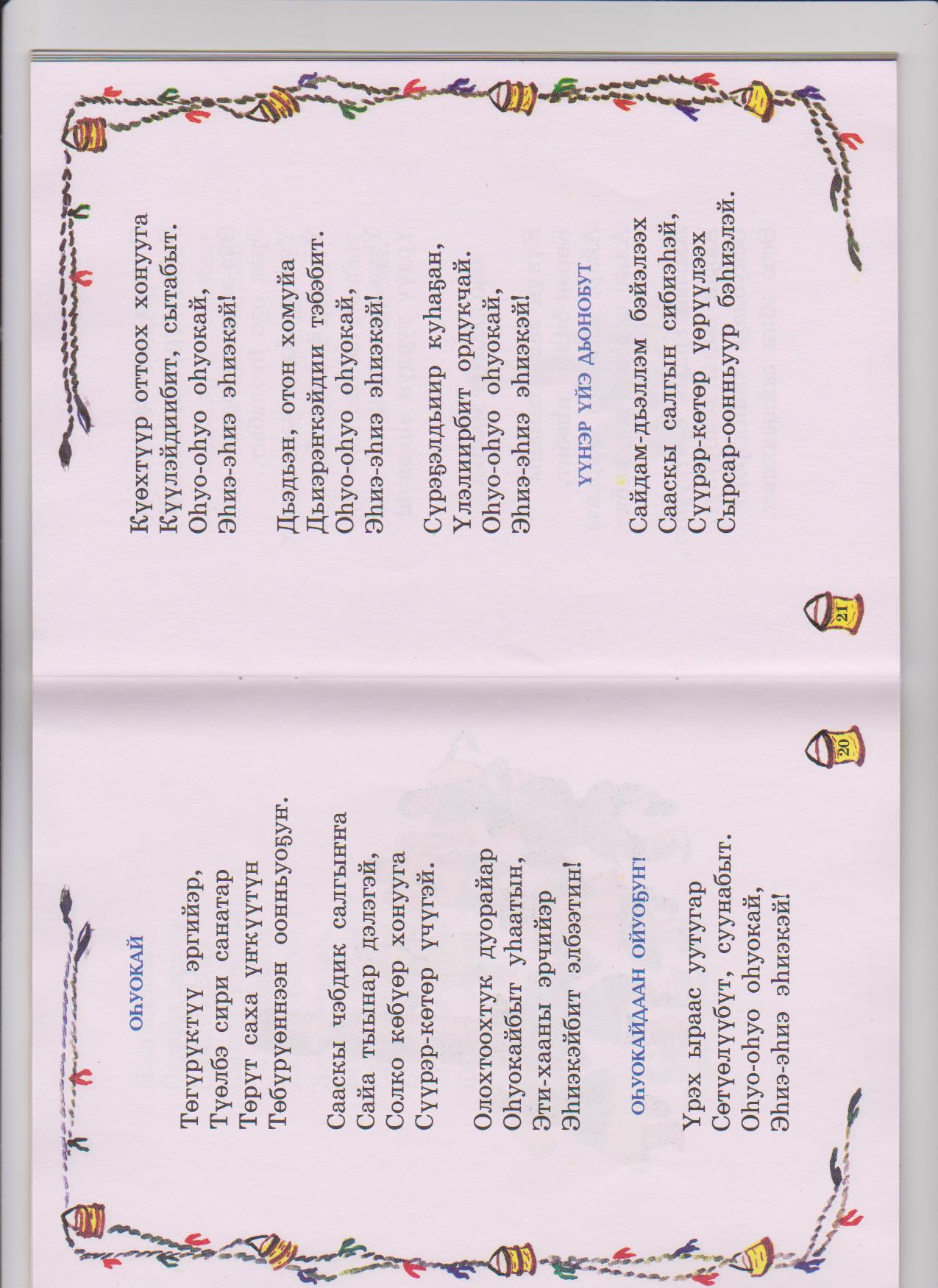 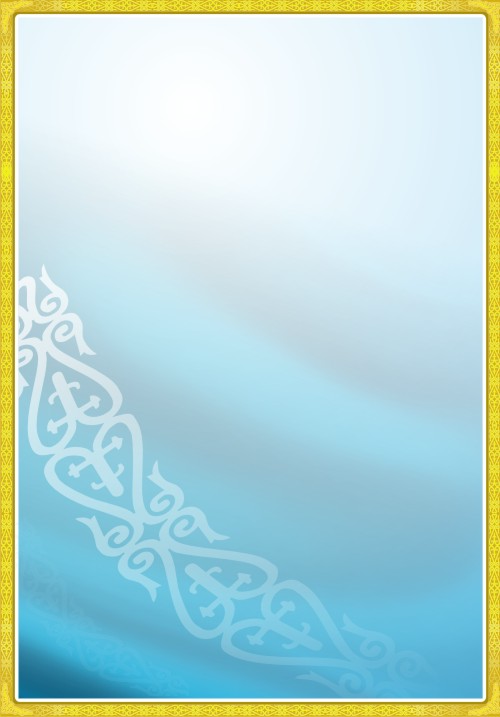 РАЗДЕЛ  5.  
Достижения воспитанников
19
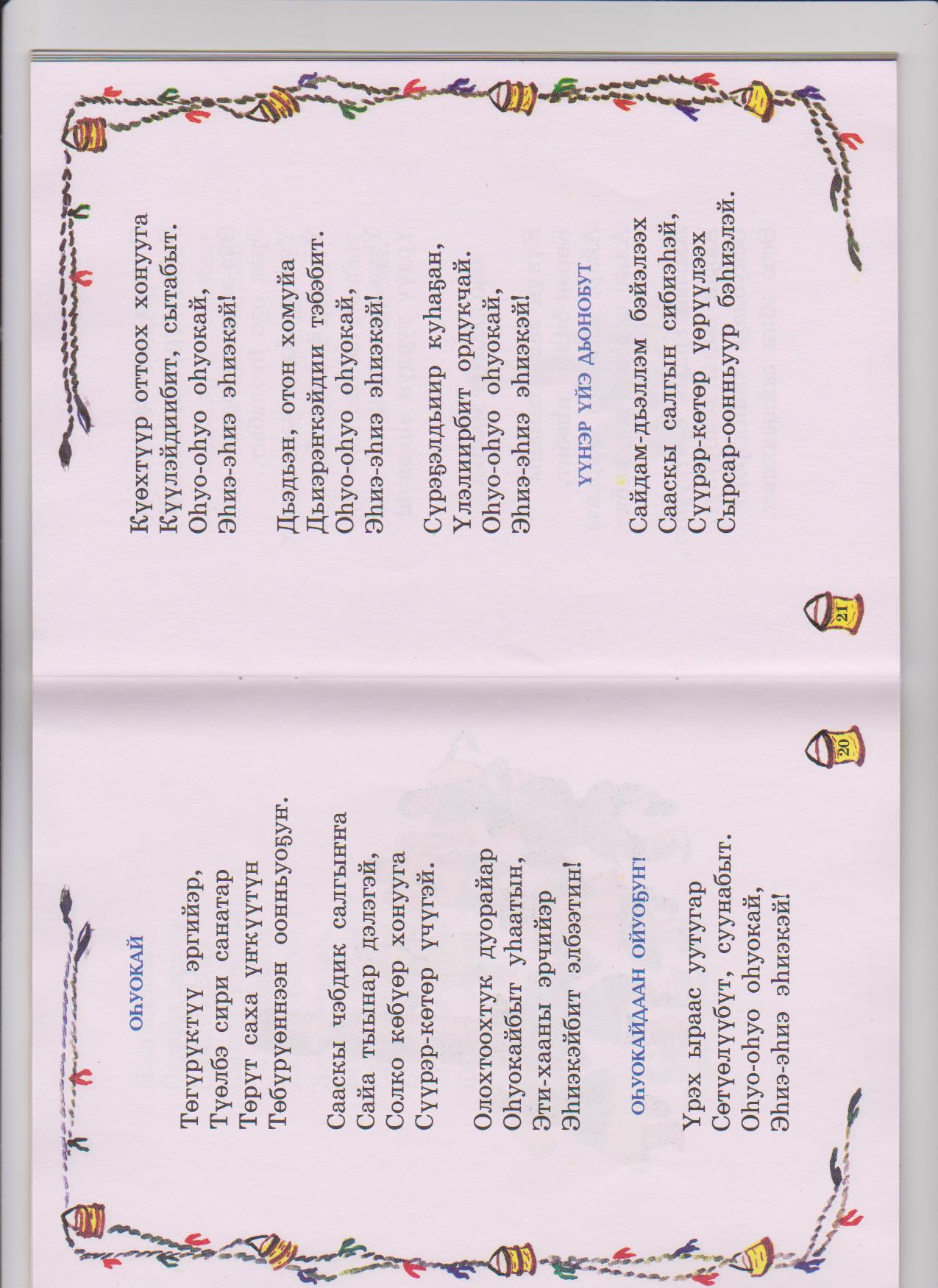 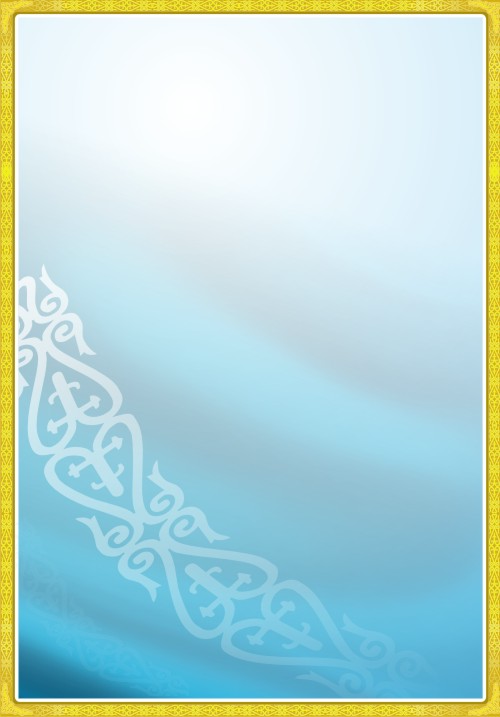 Результаты участия детей в районных и заочных российских, международных конкурсах
2016 год
-  сертификат за участие в выставке ДПИ к 85-летию района
  1 место международного конкурса «Талантида»
  3 место международного конкурса «Талантида»
  лауреат международного конкурса «Мастерская Деда Мороза»
 2017 год
-  сертификат за участие в выставке ДПИ «Наша зеленая планета»
  3 место международного конкурса «Красота природы. Времена года»
  2 дипломанта всероссийского конкурса «Осень золотая»
  2 первых  места всероссийского конкурса «Осень золотая»
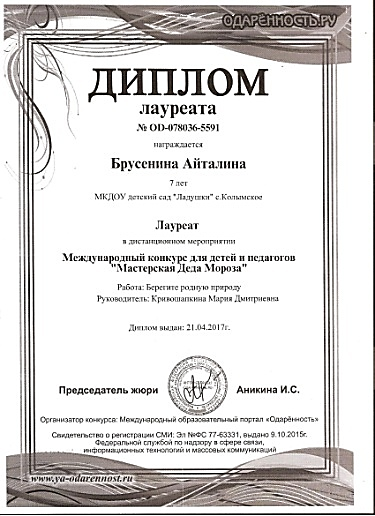 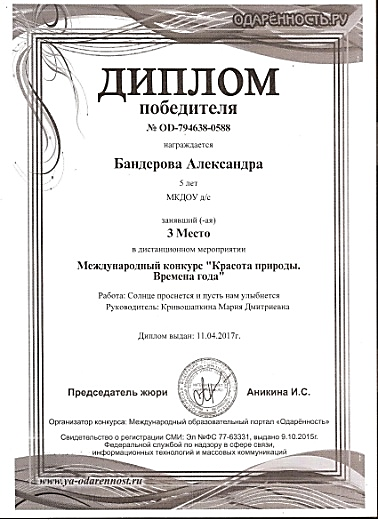 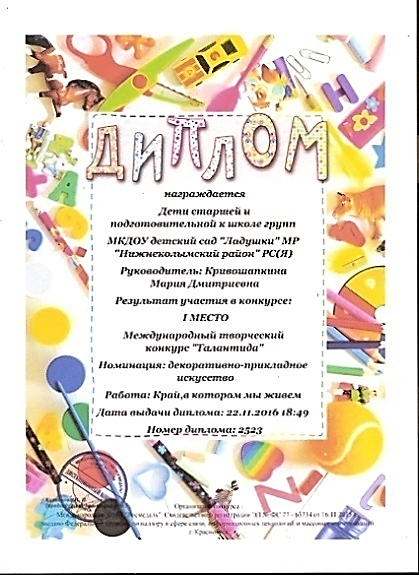 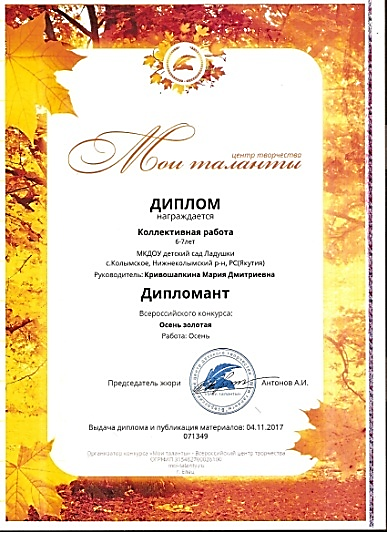 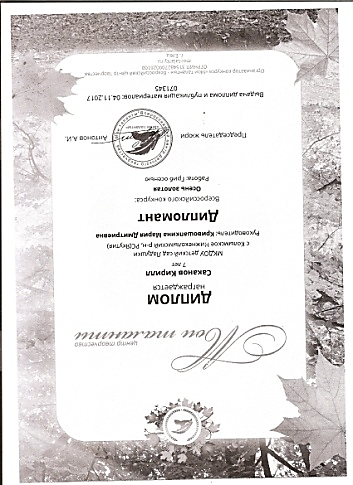 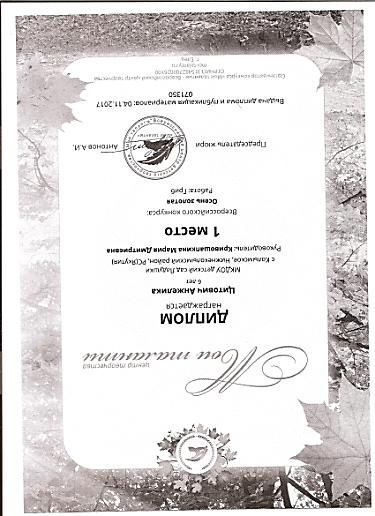 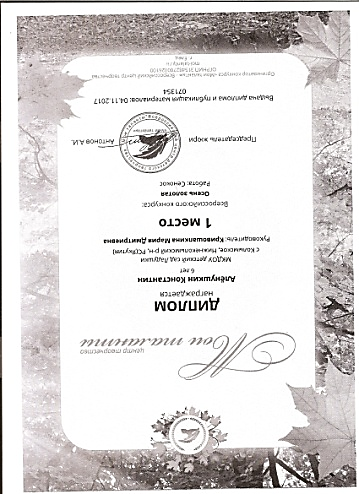 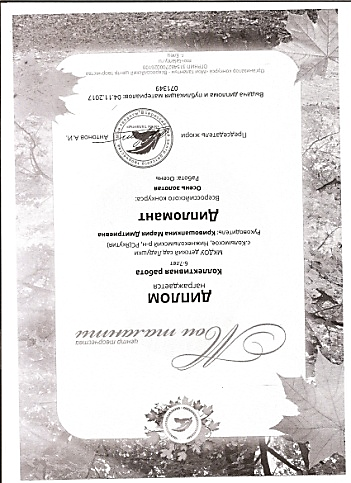 20
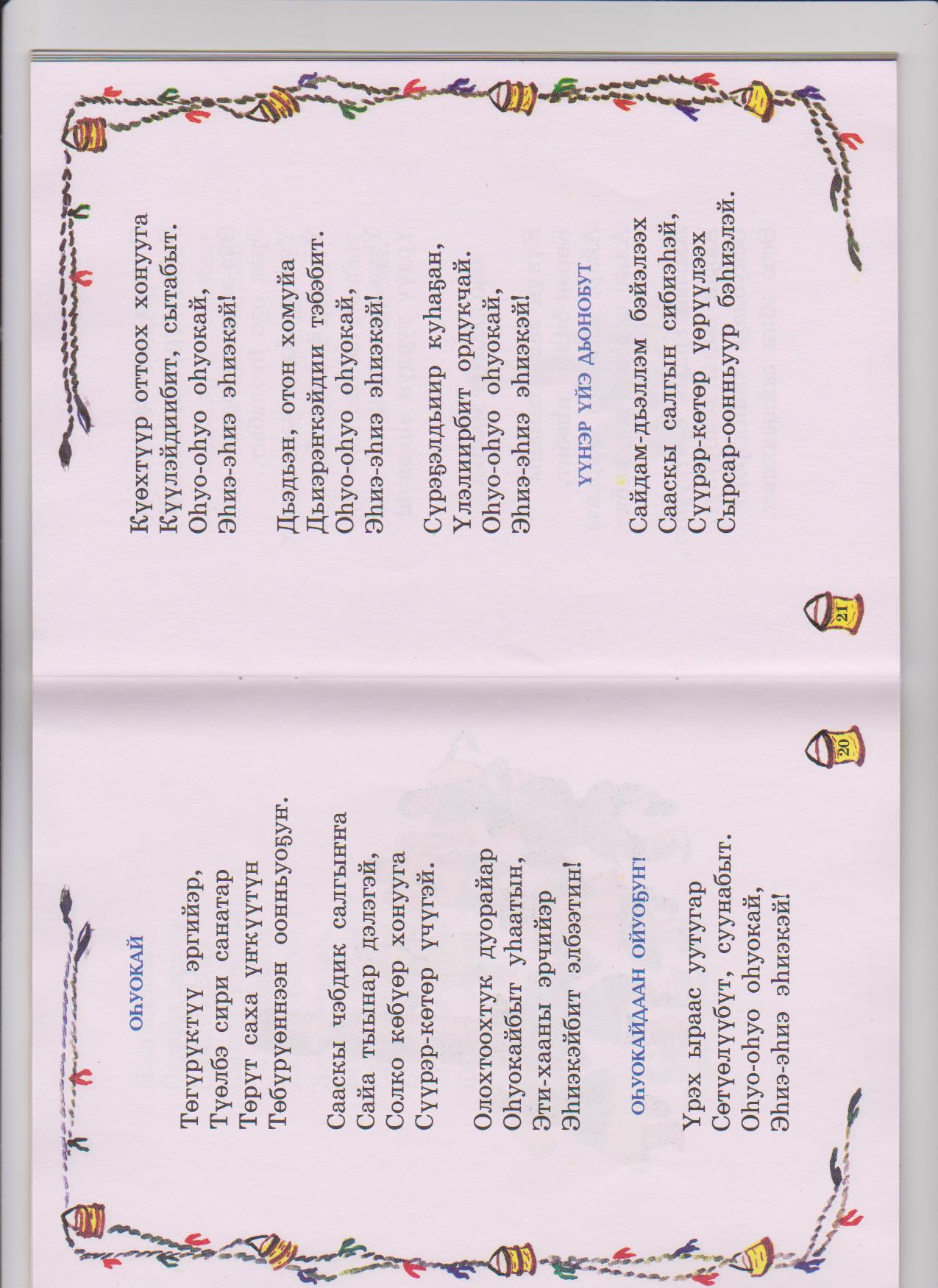 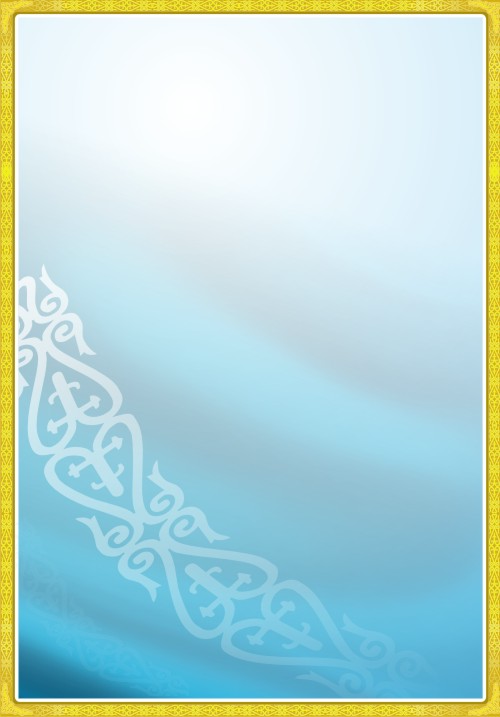 РАЗДЕЛ  6.  
Публикации
21
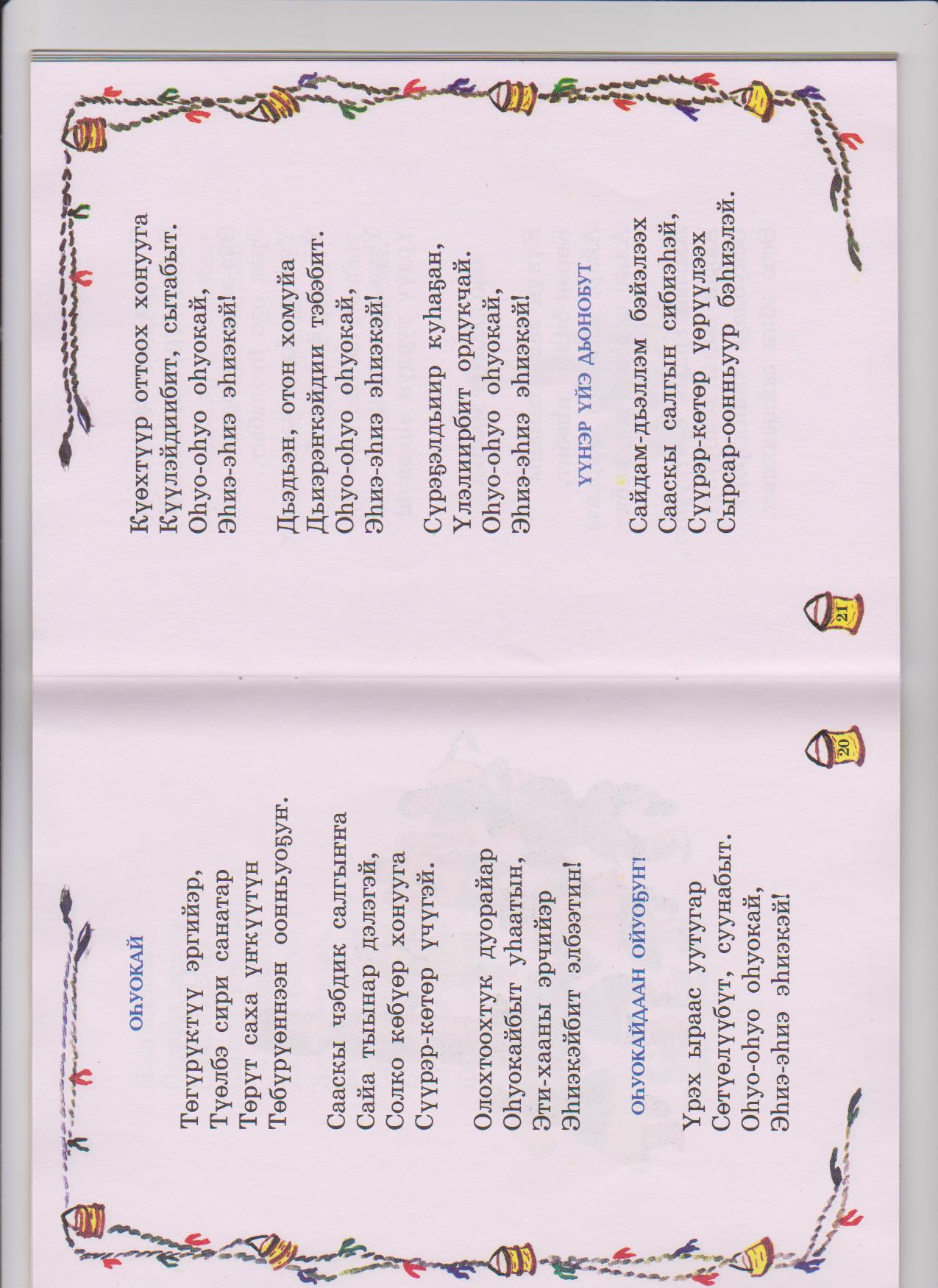 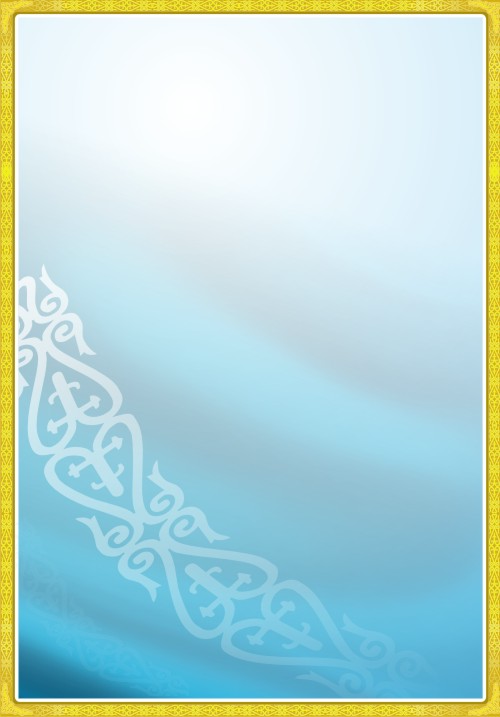 Публикации методического материала на дистанционных образовательных порталах
2015 год
Свидетельство о публикации на образовательном портале «Продленка»   разработки  методического материала НОД по развитию речи

  2016 год 
  свидетельство о публикации на образовательном портале «Русолимп» методического материала
  свидетельство о публикации на образовательном портале «Продленка» материала «Нравственно-патриотическое воспитание детей дошкольного возраста через приобщение к культурно-историческим ценностям»
  свидетельство о публикации на образовательном портале «Продленка» разработки интегрированного занятия «Семья и семейные традиции»
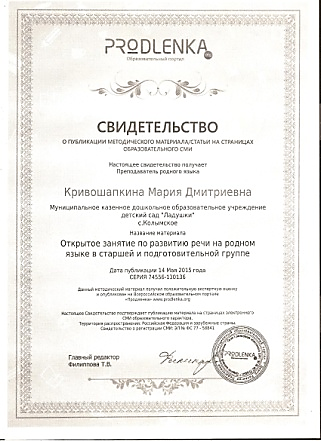 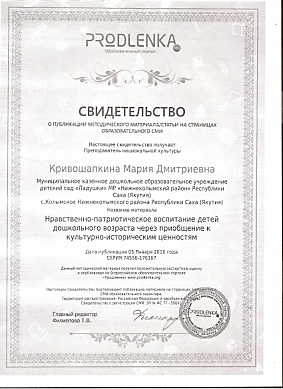 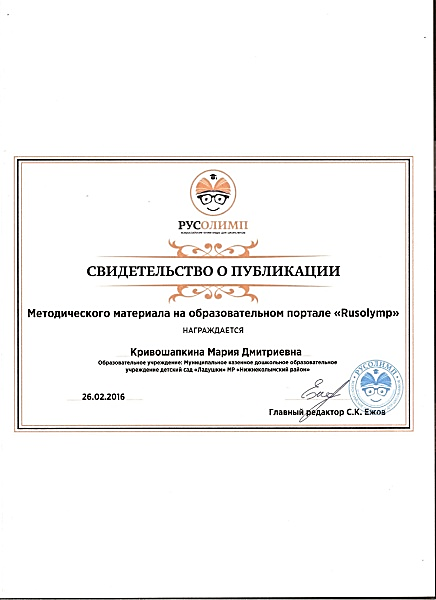 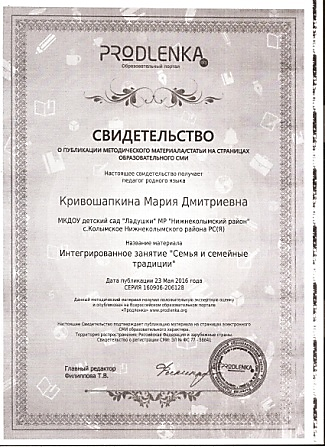 22
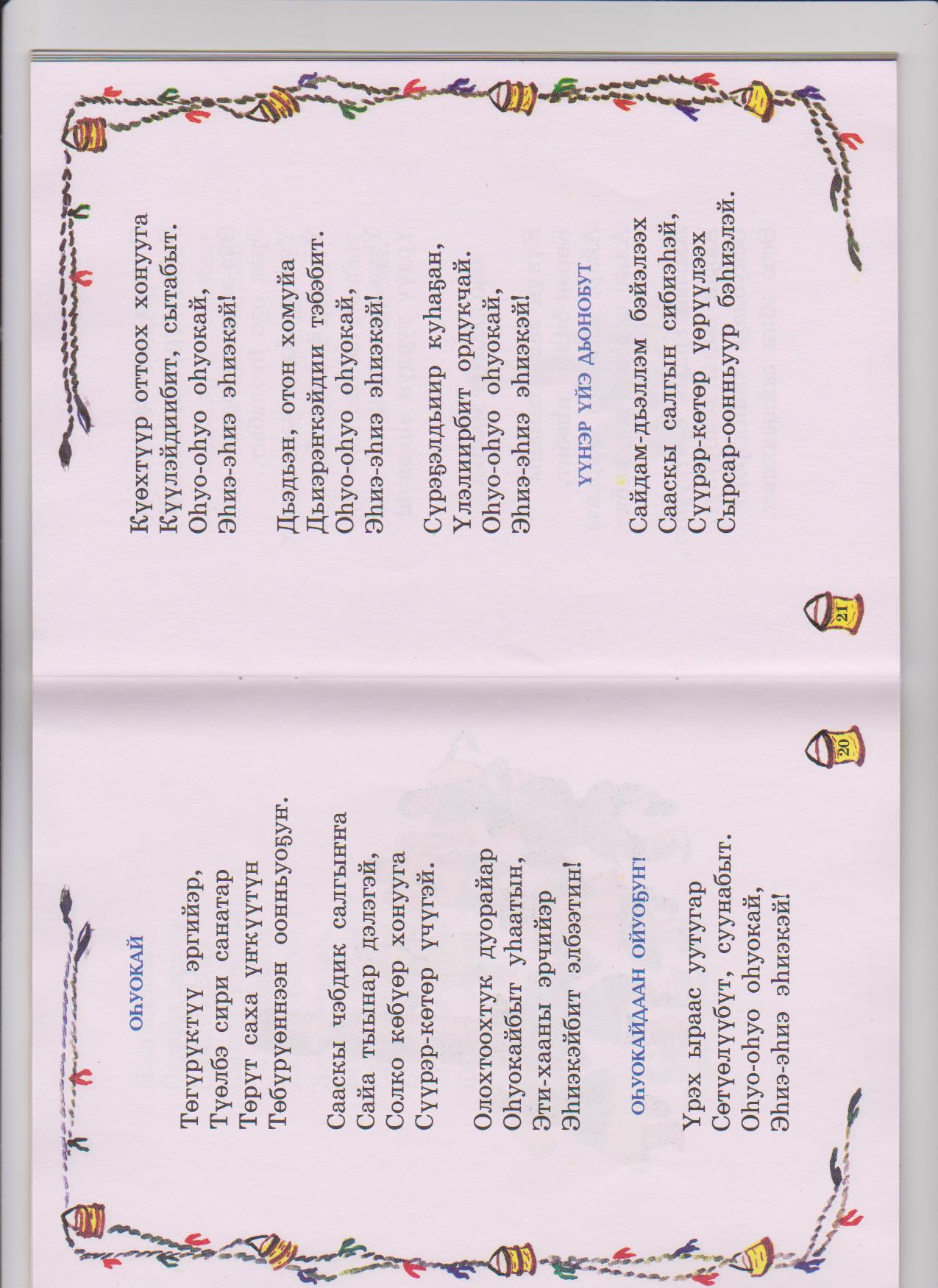 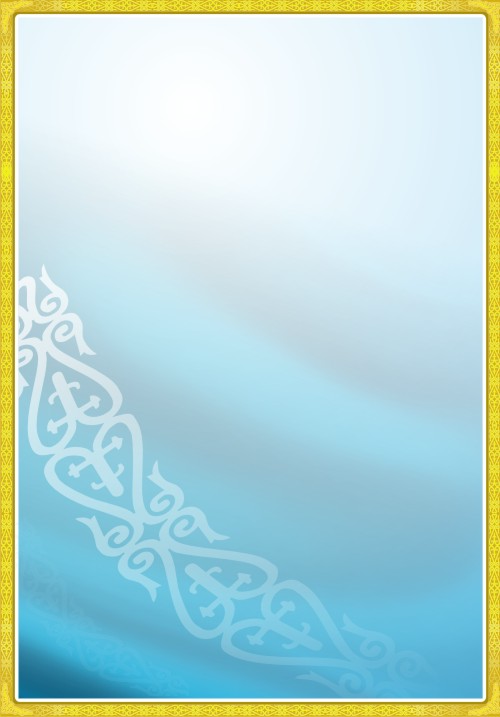 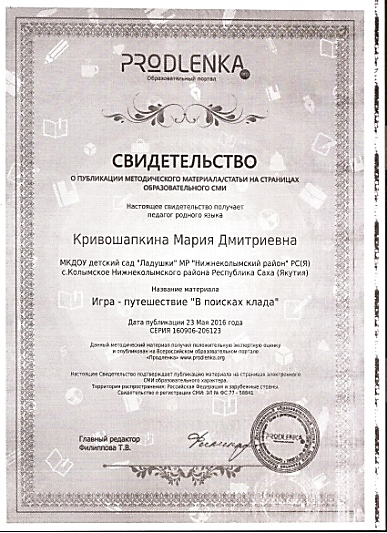 -  свидетельство о публикации на образовательном портале «Продленка»   разработки  «Игры-путешествия «В поисках клада»
 
2017 год

- свидетельство о публикации на образовательном портале «Продленка»  разработки методического материала НОД «Одежда»
- свидетельство о публикации на образовательном портале «Продленка»   разработки сценария вечера развлечения «Экологическая тропинка»
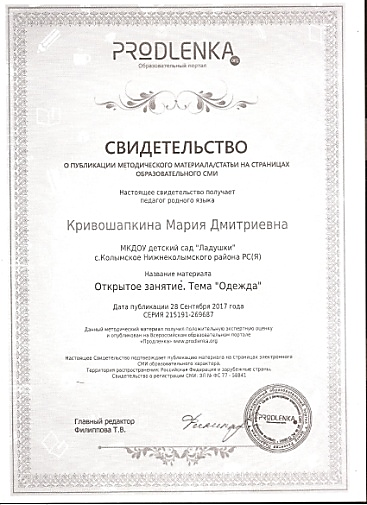 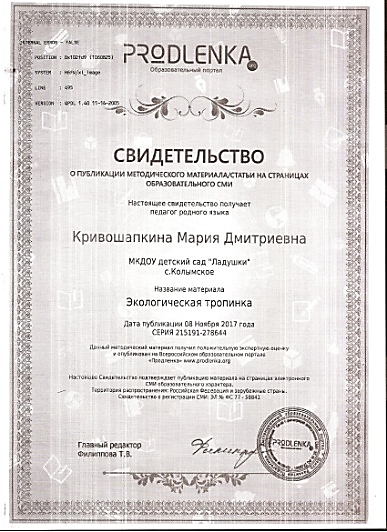 23
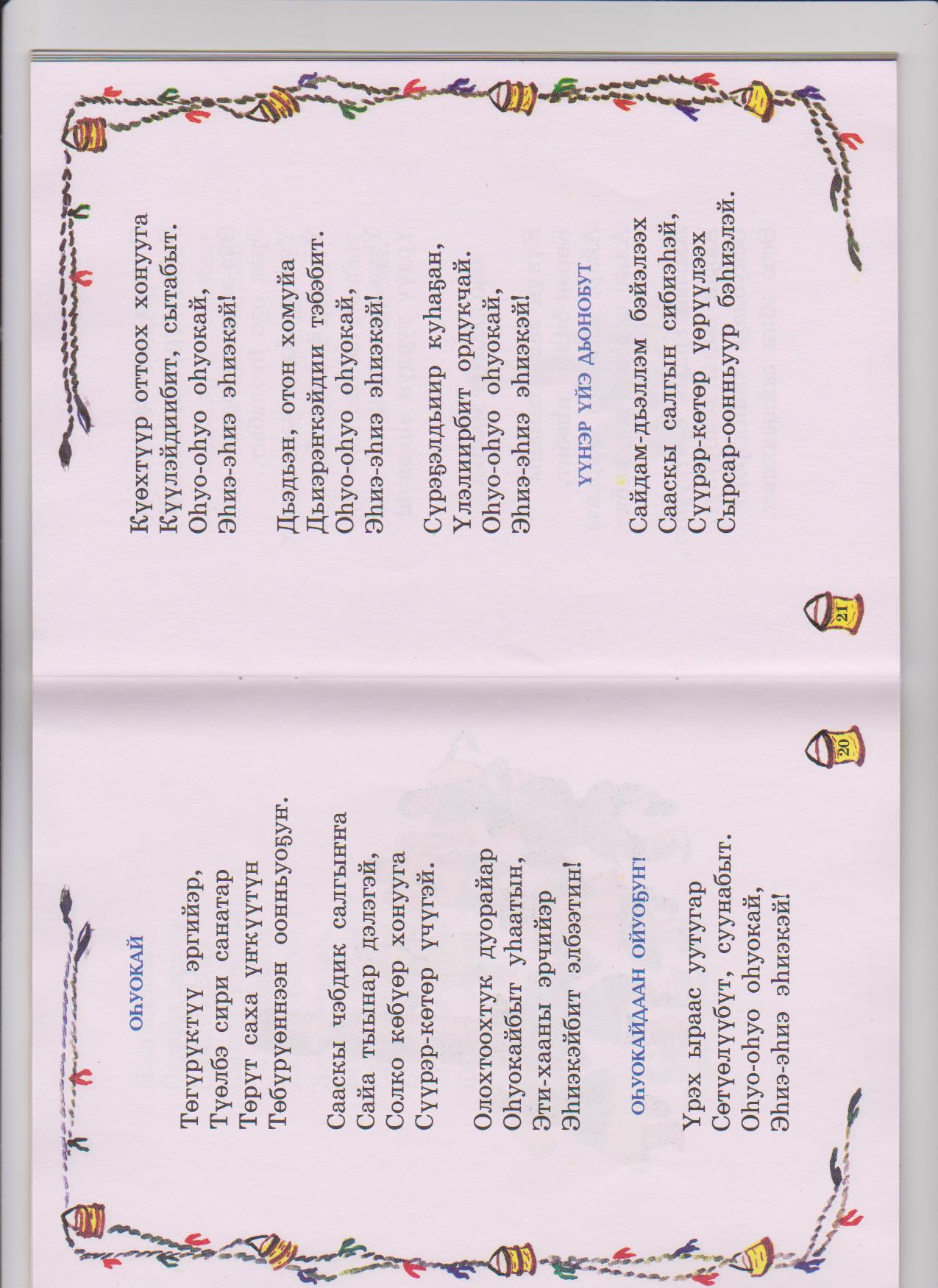 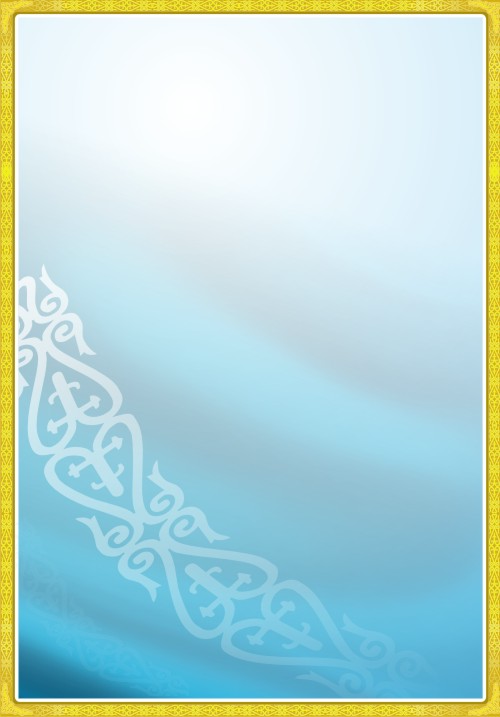 РАЗДЕЛ  7.  
Личные  достижения  педагога
24
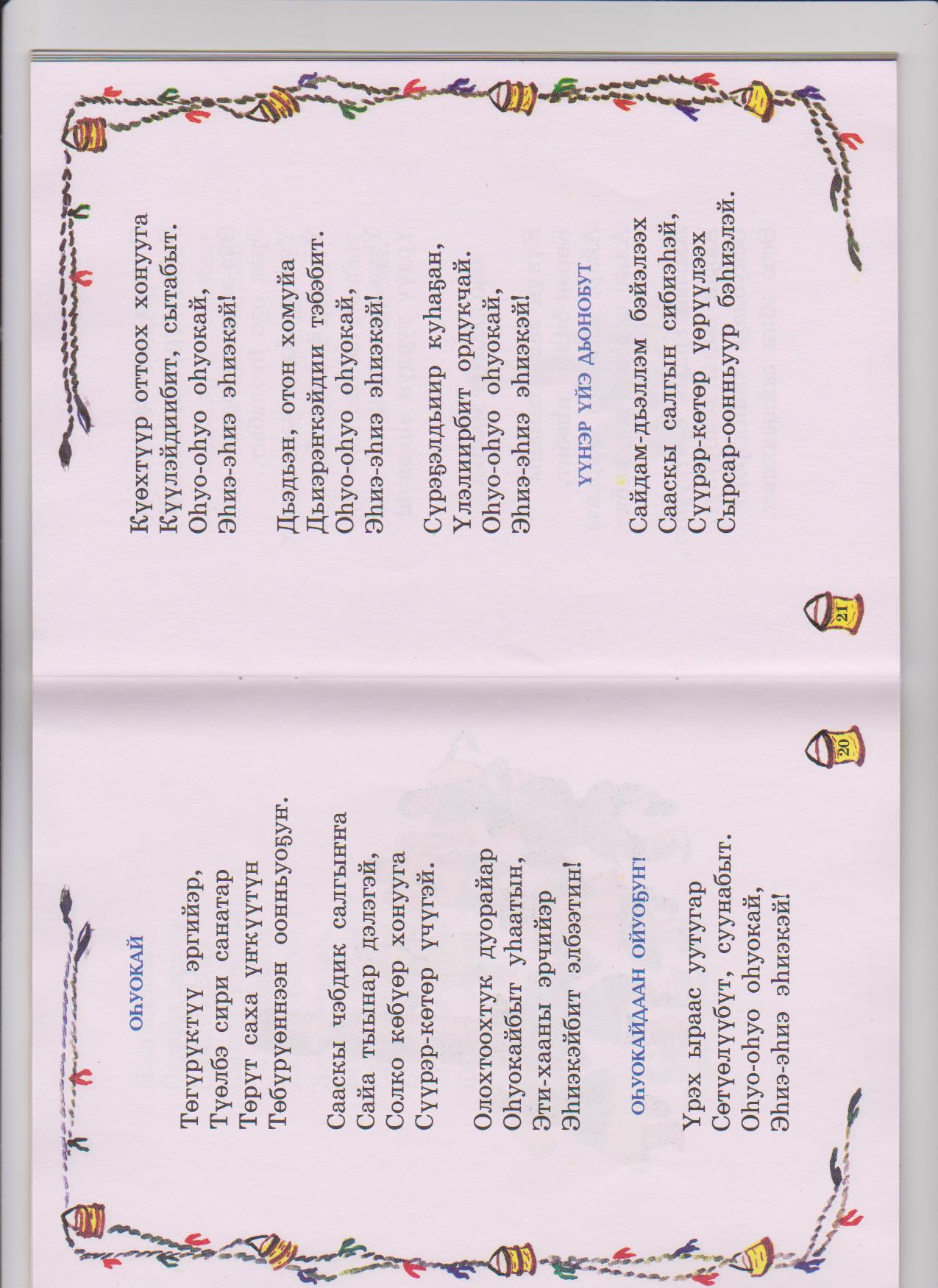 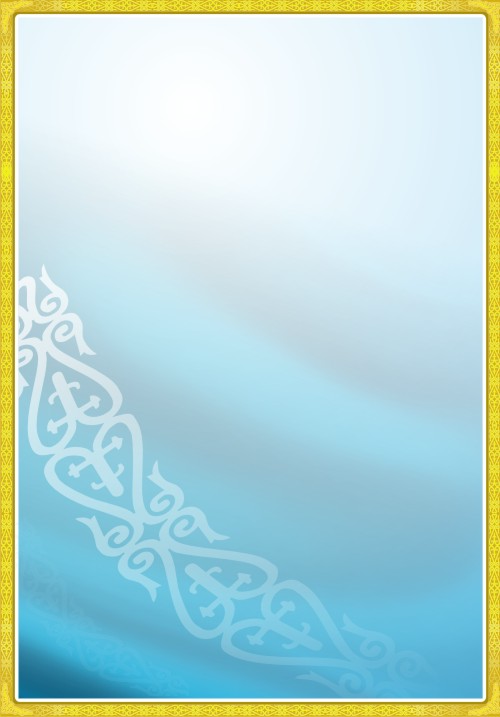 Результаты участия в районных и заочных российских, международных конкурсах
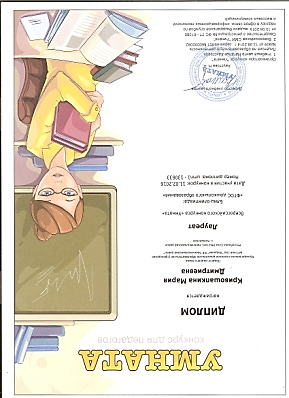 2016 год
Лауреат всероссийского конкурса «Умната» на блиц-олимпиаде «ФГОС дошкольного образования»
  3 место на международном педагогическом конкурсе «Методическая разработка»
  2 место на международном творческом конкурсе «Росталант» за методическую разработку  «Игра «В поисках клада»
  1 место на международном творческом конкурсе «Талантида»  за методическую разработку  НОД «Поможем бабушке Федоре»
  дипломант международного творческого конкурса «Интербриг» за  методическую разработку НОД «Семья и семейные традиции»
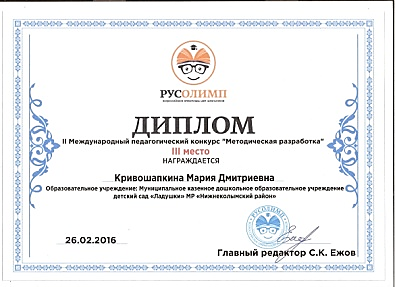 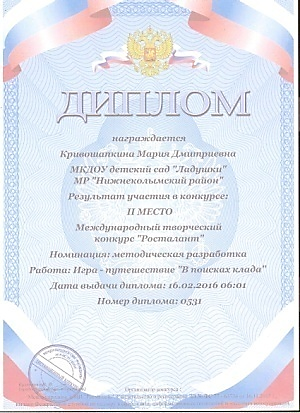 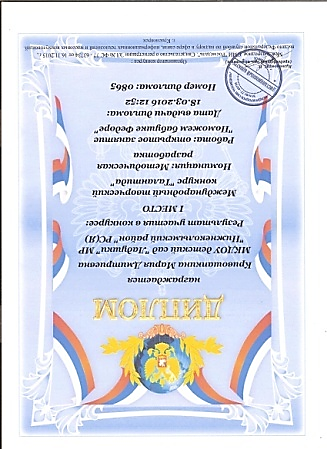 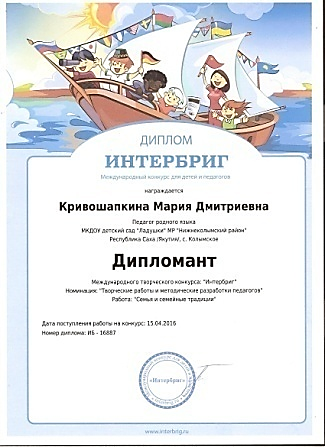 25
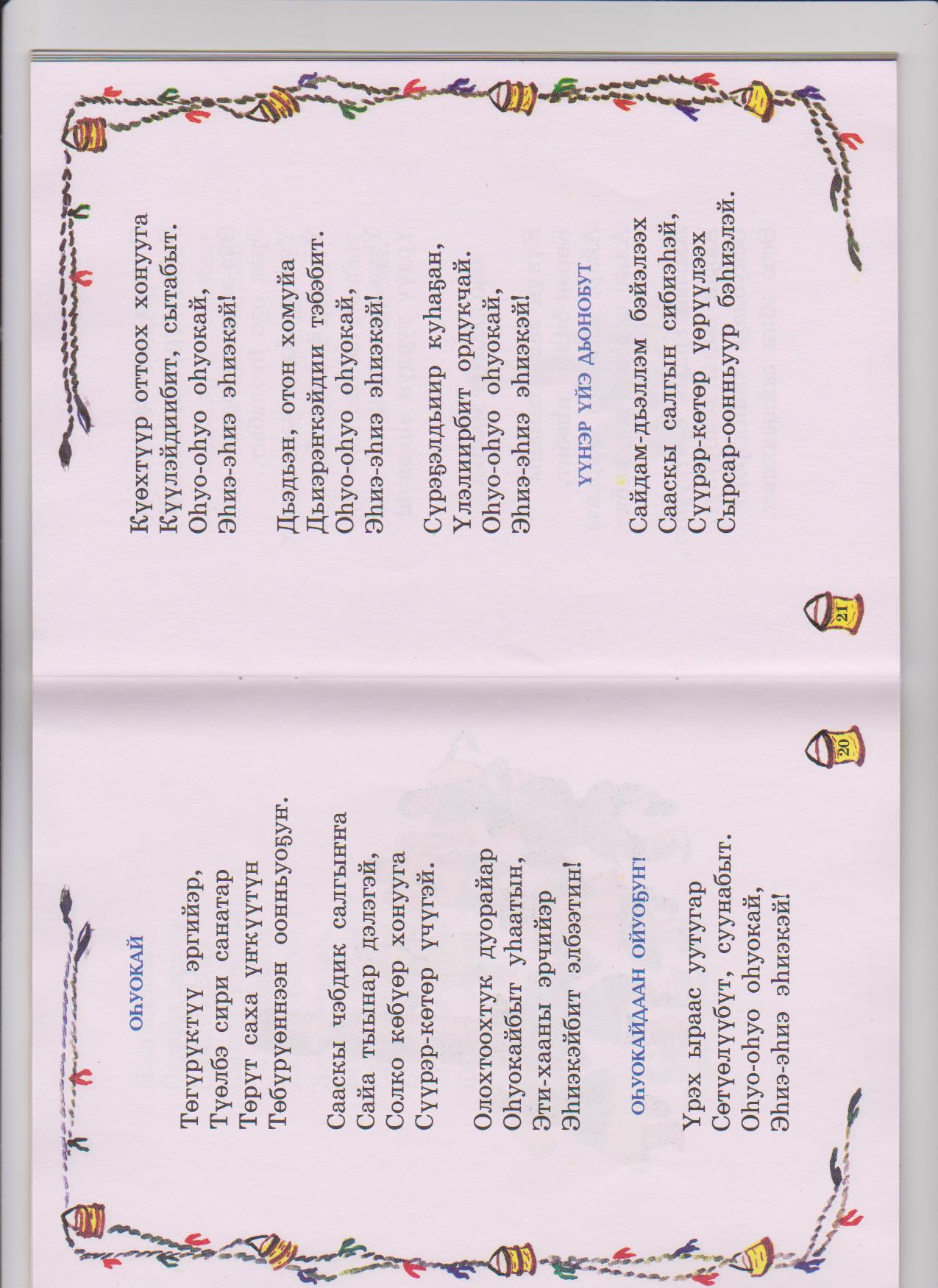 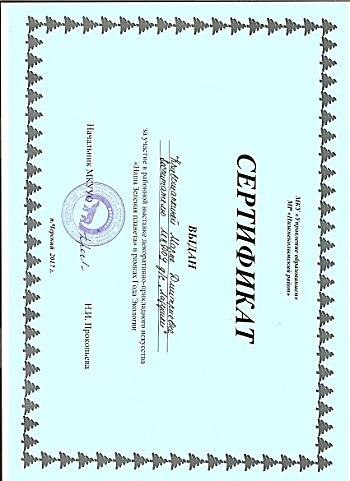 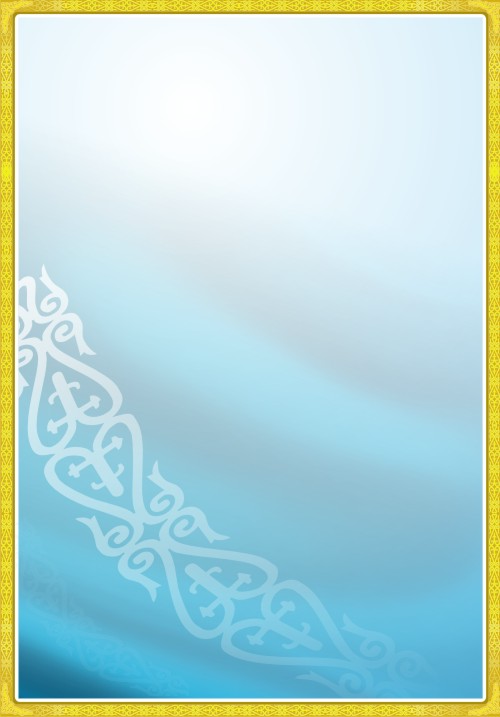 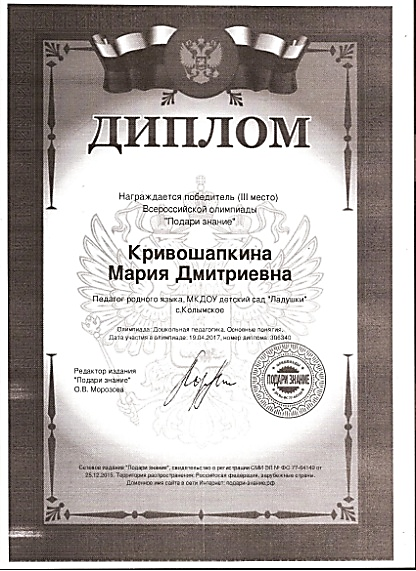 2017 год
3 место на всероссийской олимпиаде «Дошкольная педагогика. Основные понятия»
  2 место на всероссийской олимпиаде «Требования ФГОС к дошкольному образованию»
  сертификат за подготовку участников на районную выставку ДПИ к 85-летию района
  сертификат за подготовку участников на районную выставку ДПИ к Году экологии
  1 место на всероссийской блиц-олимпиаде «Технология дошкольного образования» 
  диплом образовательного портала «Продленка» за профессионализм и успешное использование современных информационных технологий в педагогической деятельности
  почетная грамота  Министерства Образования и Науки.
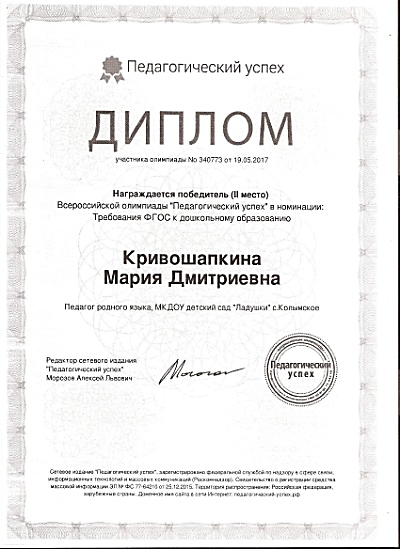 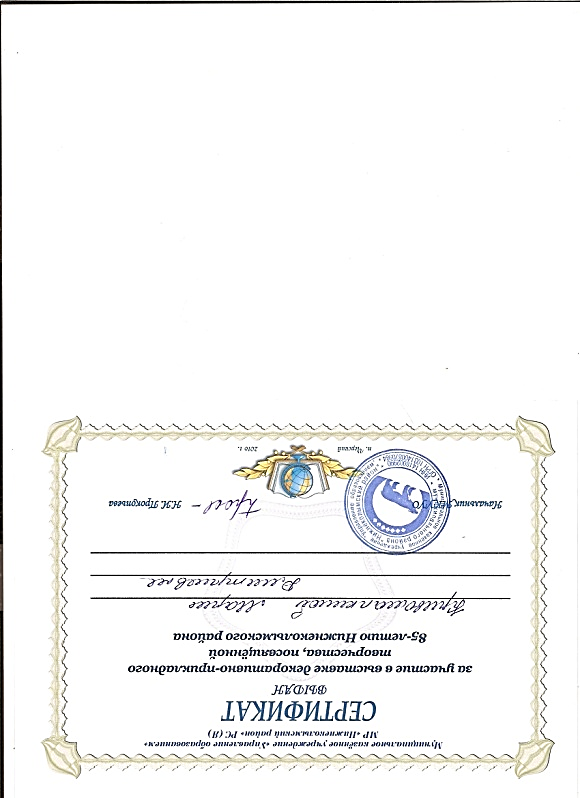 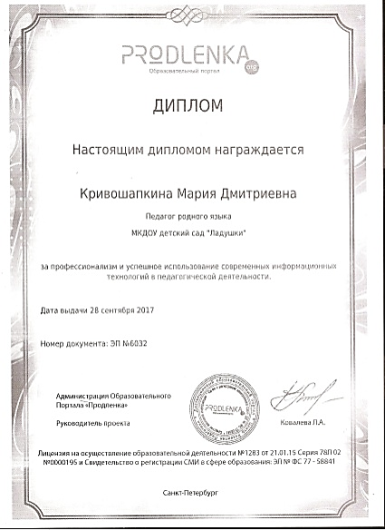 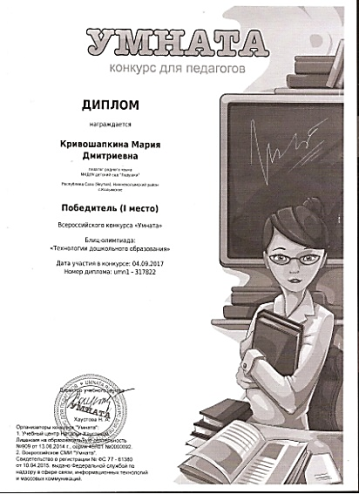 26
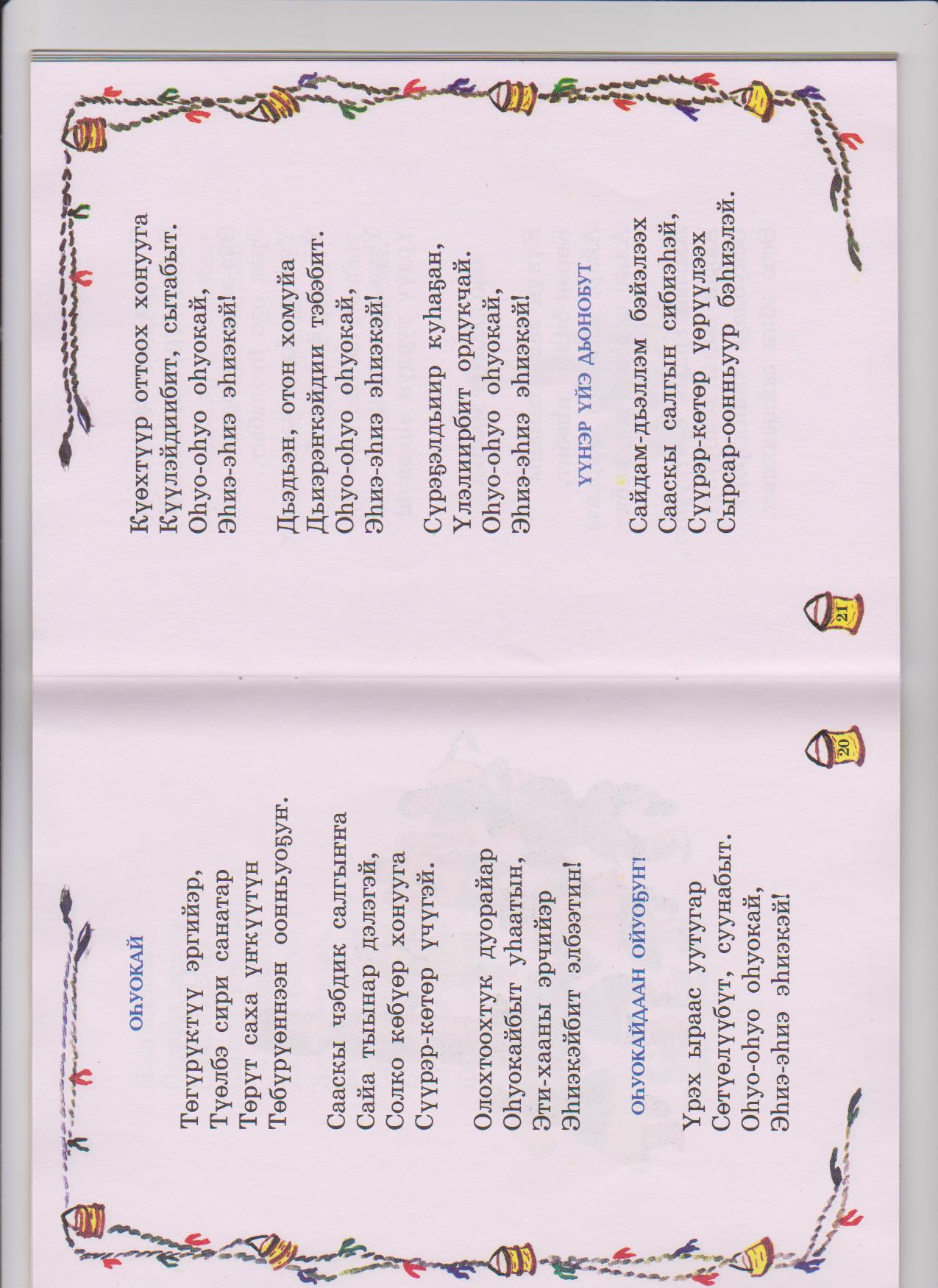 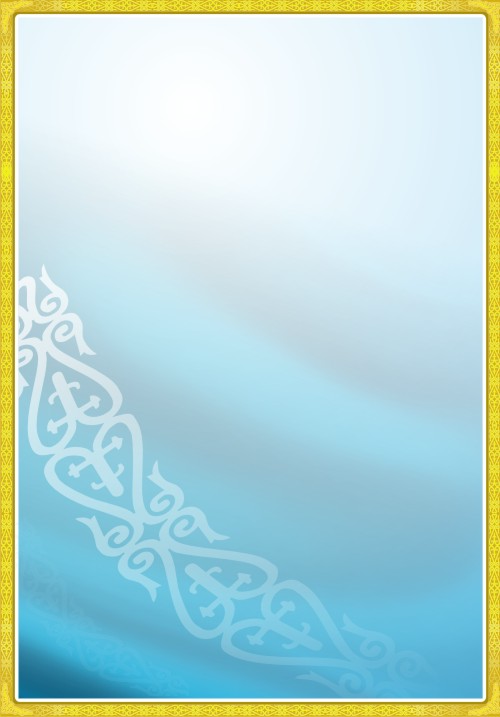 Конкурсы,  спортивные соревнования ДОУ
2016 год
  1 место в  конкурсе «Три игрушки своими руками»
  1 место в конкурсе национальной одежды
  2017 год
  номинация «Осень» в конкурсе шляпок «Времена года»
  1 место в соревнованиях по пулевой стрельбе
  3 место в шашечном турнире
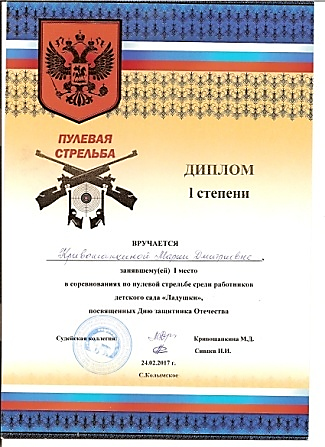 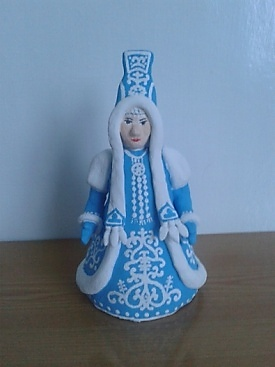 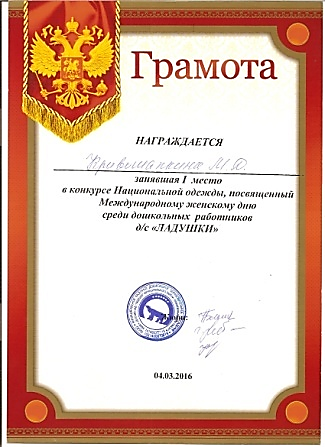 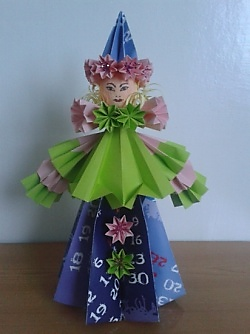 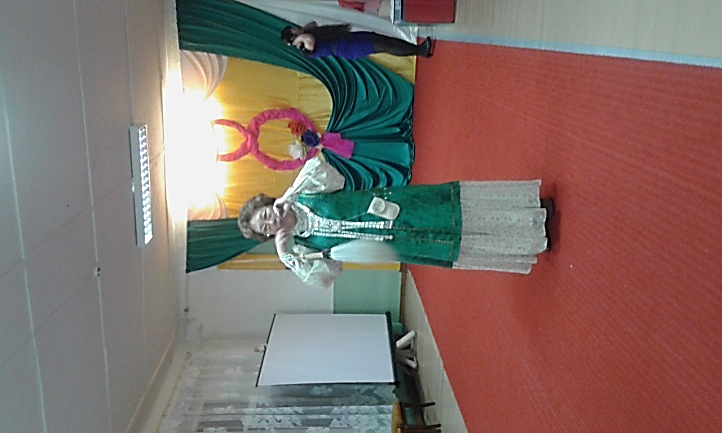 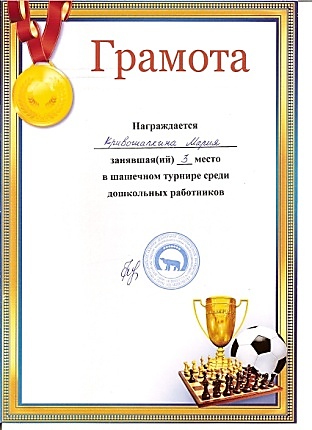 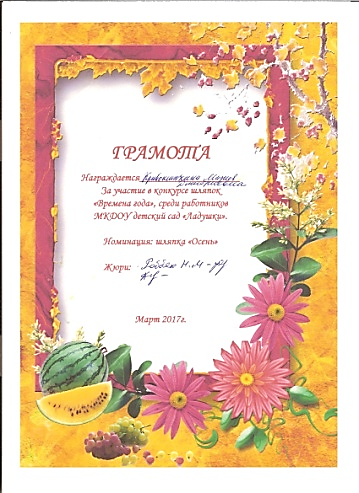 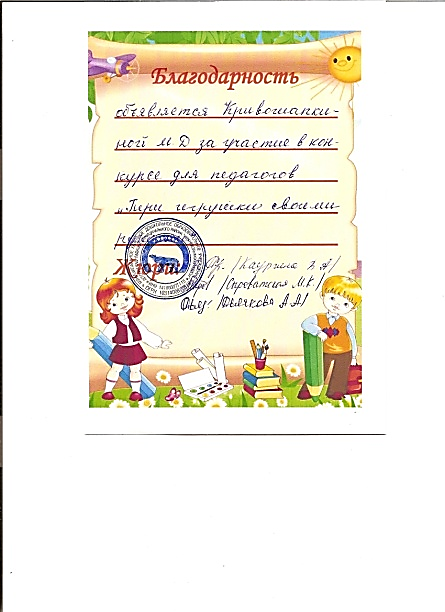 27
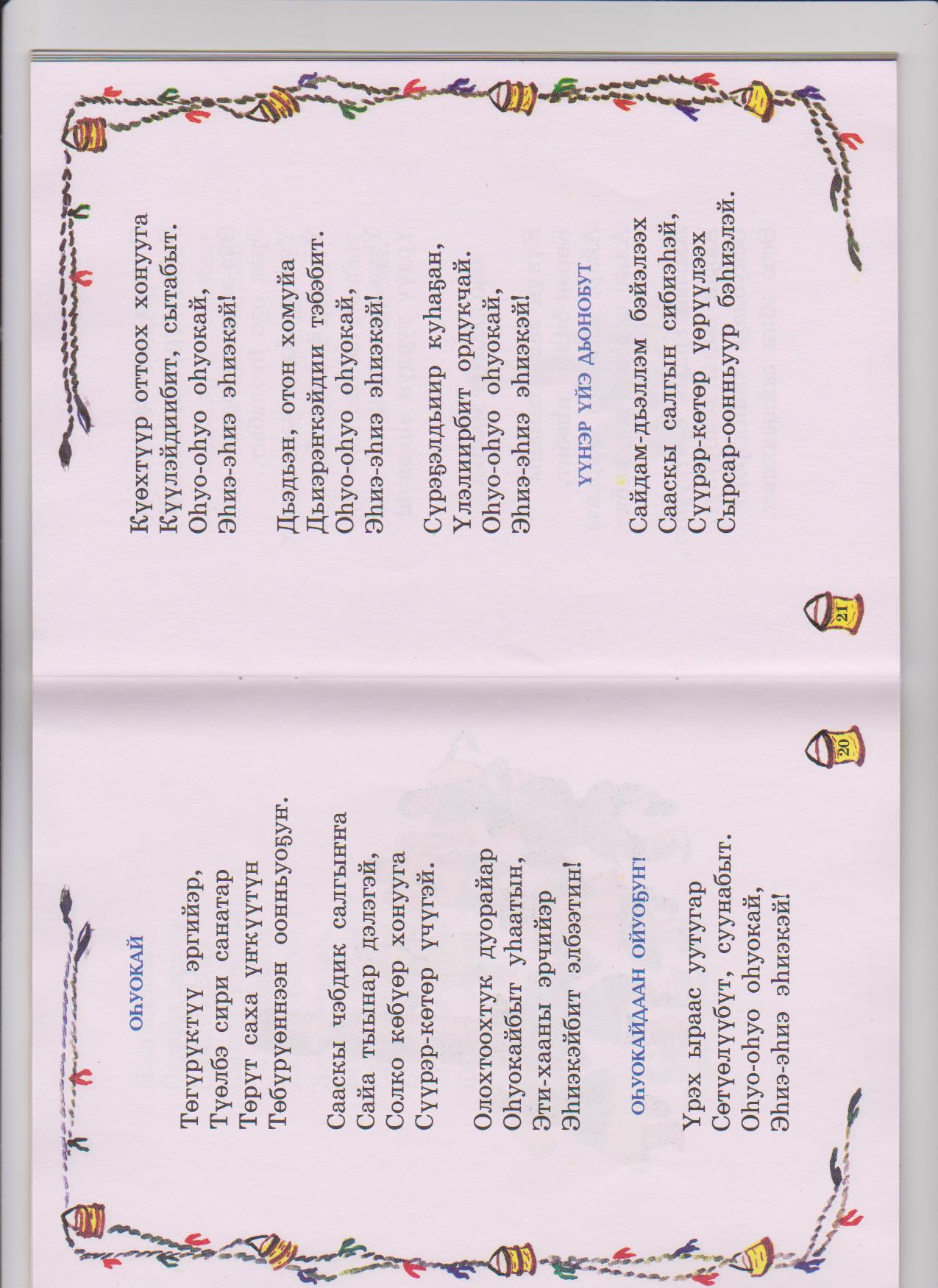 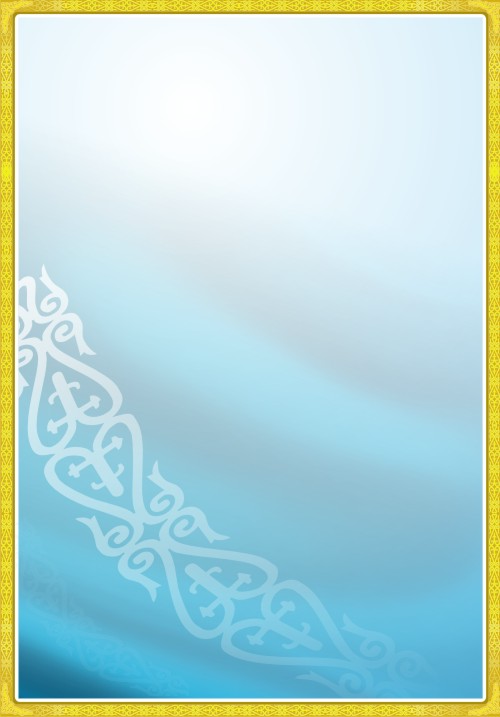 РАЗДЕЛ  8.  
Работа с родителями
28
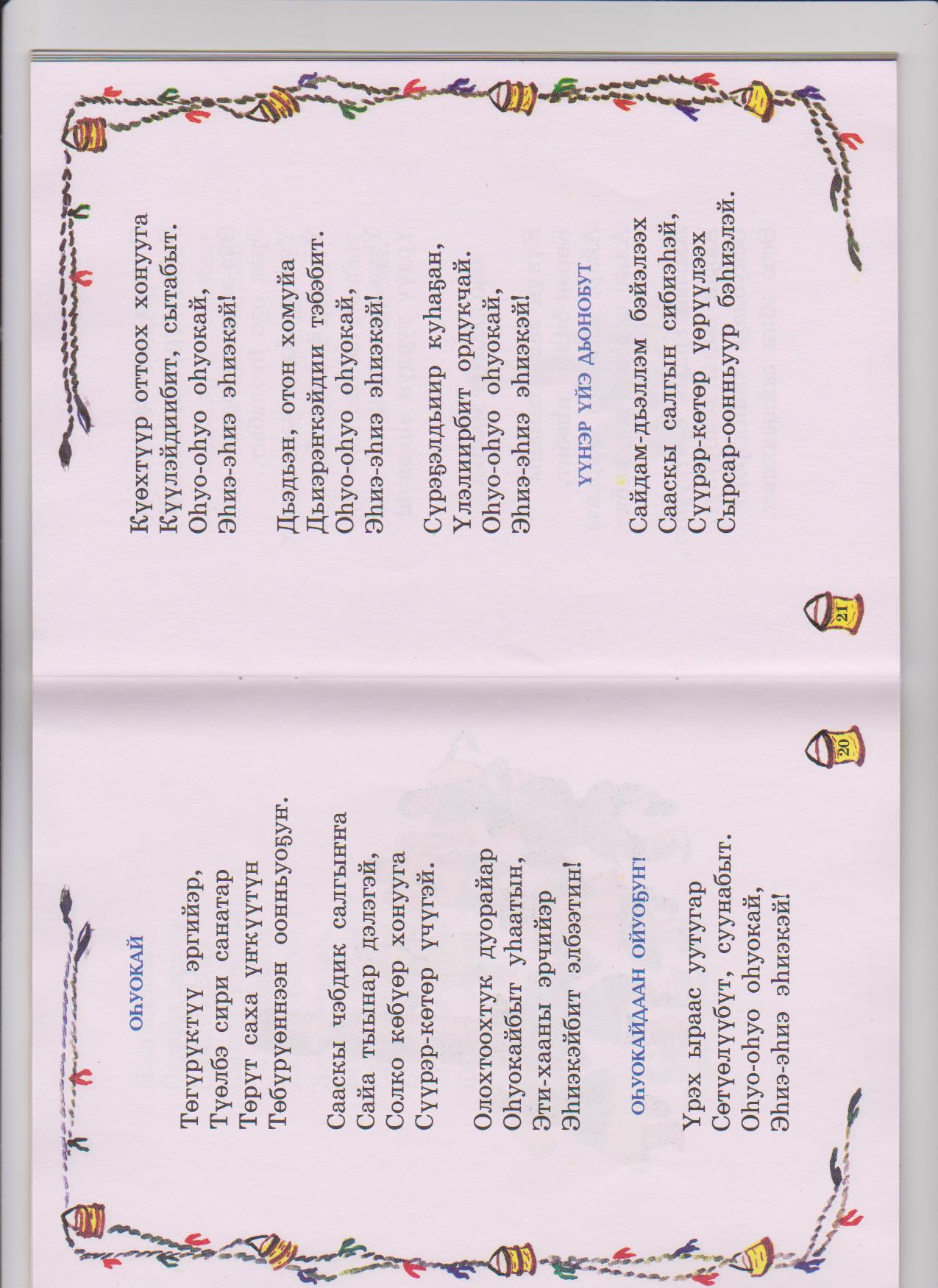 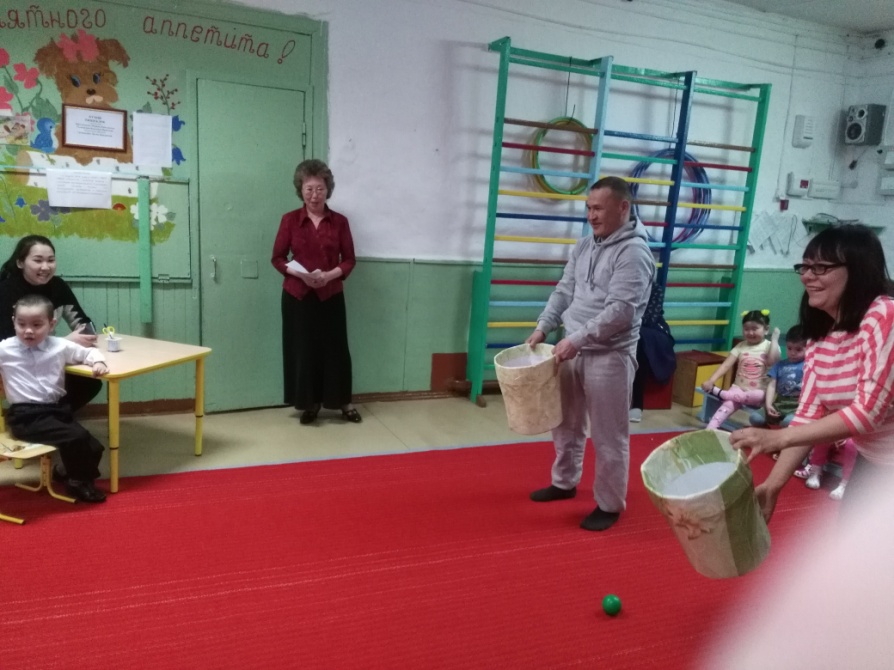 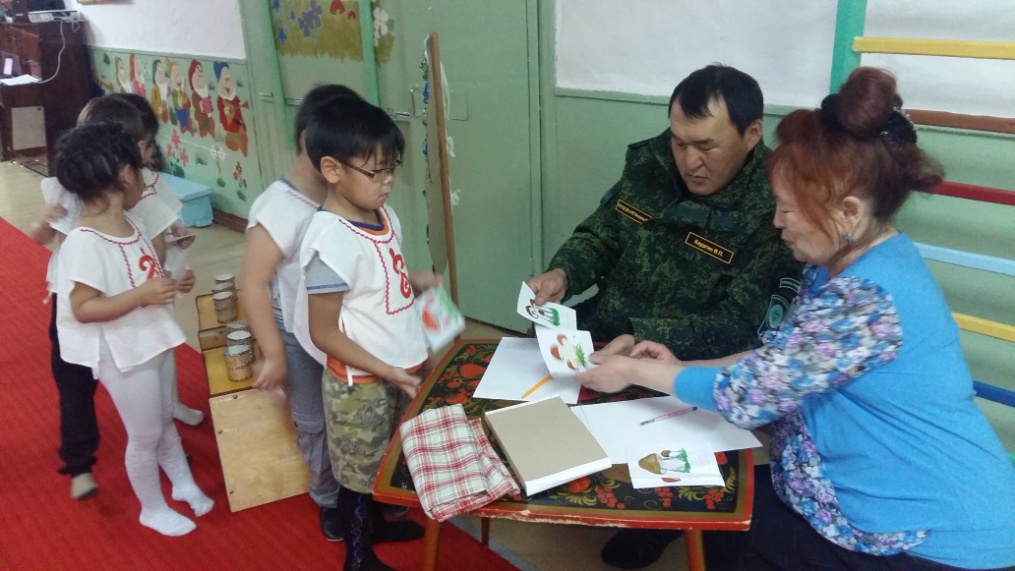 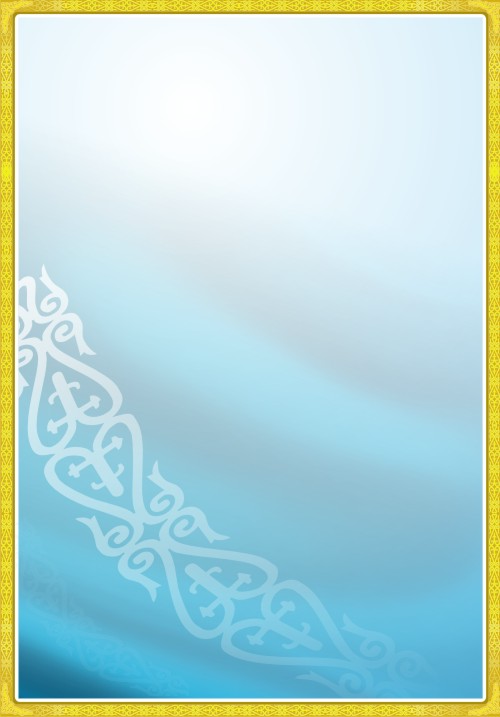 Я работаю в тесном контакте с родителями воспитанников. Это привлечение родителей : 
к творческой активности,
к работе в проектной деятельности,  
к участию в спортивных мероприятиях.
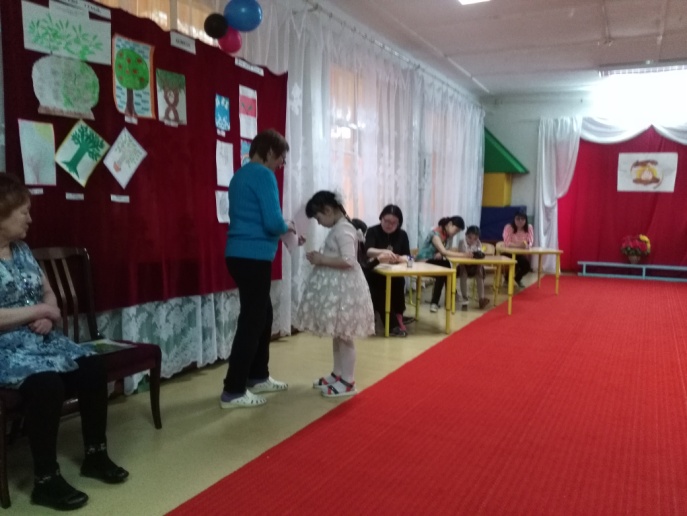 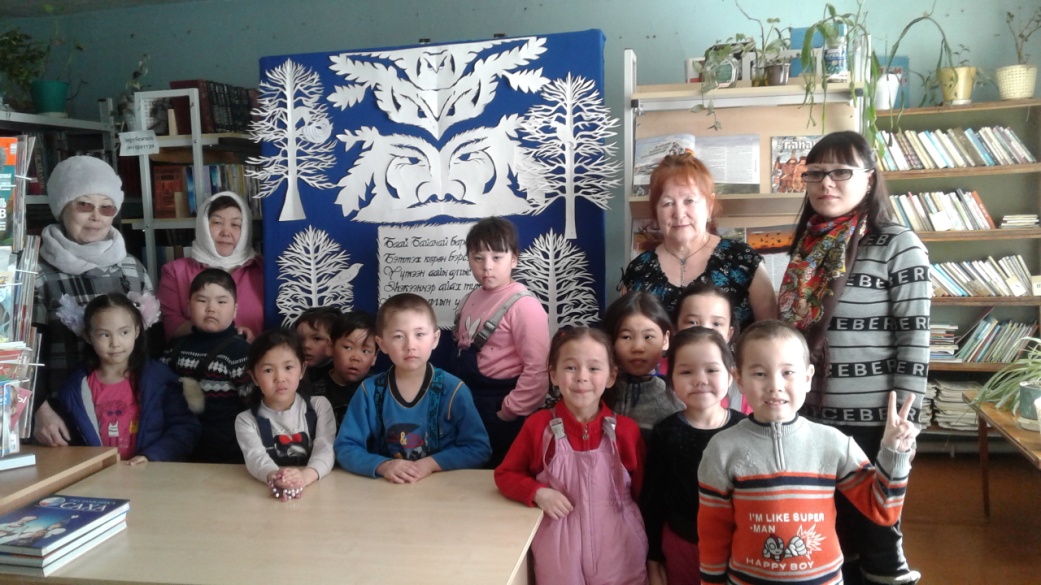 29
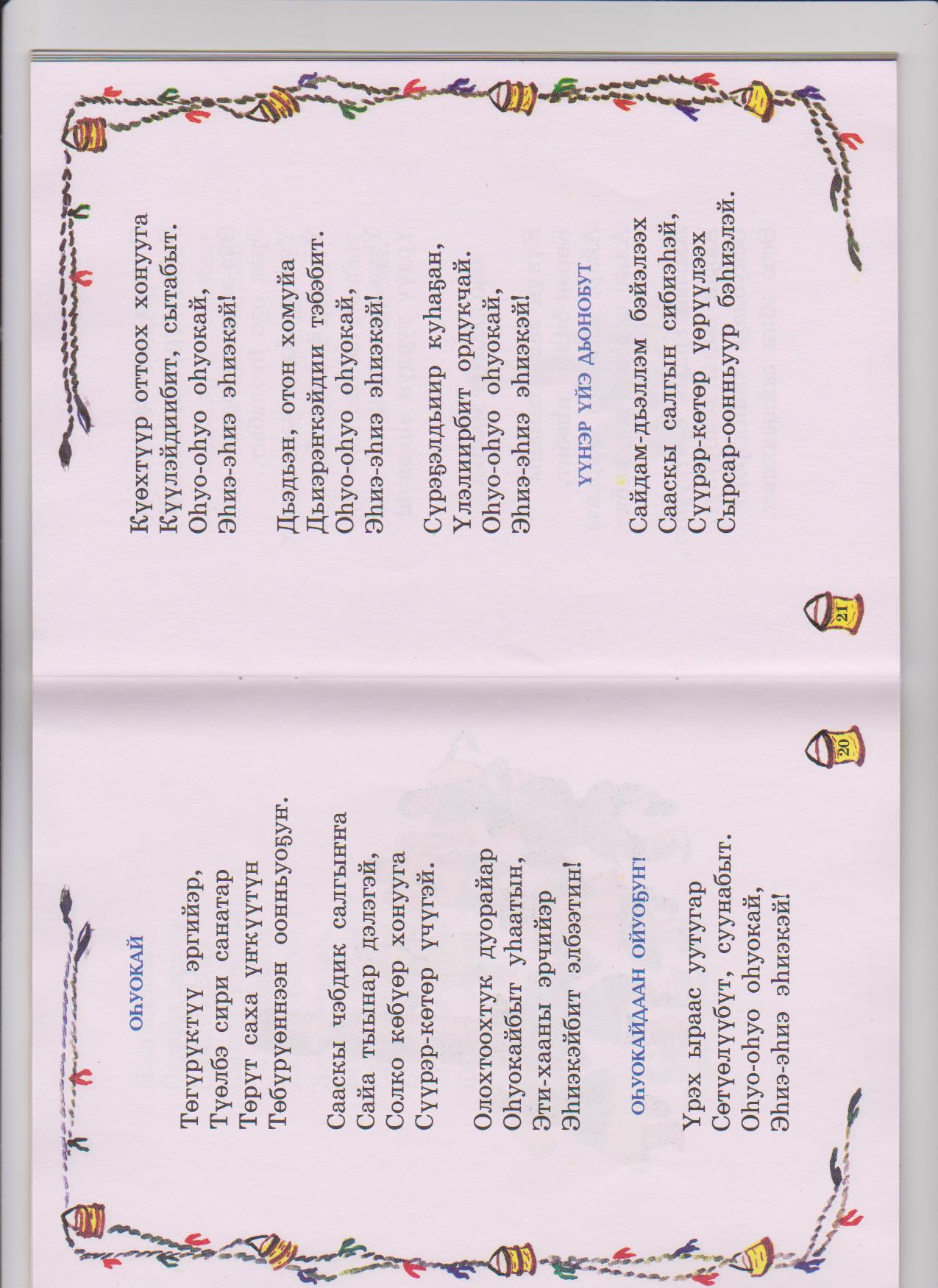 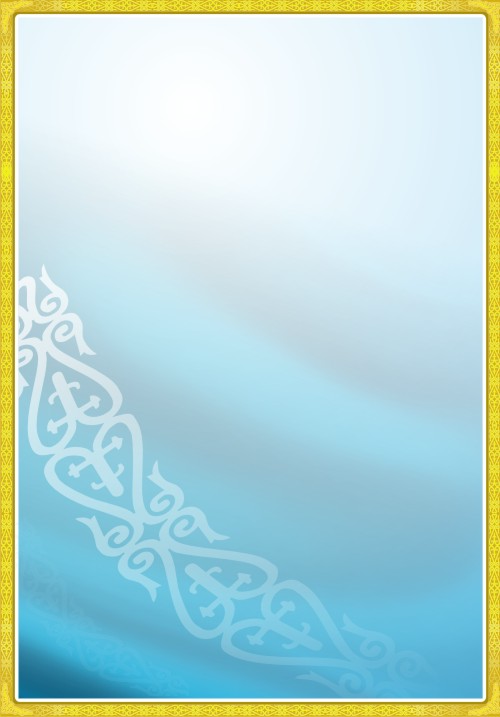 Это помогает приобщить  родителей к жизни детского сада. Как известно, только совместными усилиями мы достигнем своей цели: воспитать настоящую личность, морально и умственно, подготовленную к школе. 
Результат совместной деятельности с родителями это - благодарственные письма и положительные отзывы  от родителей.
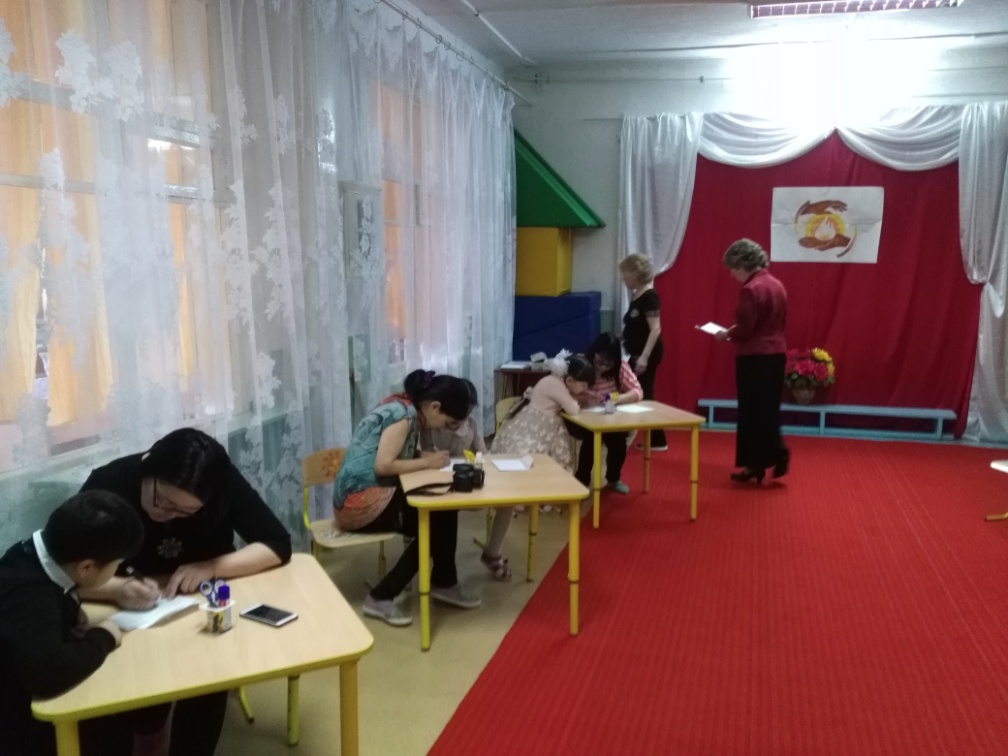 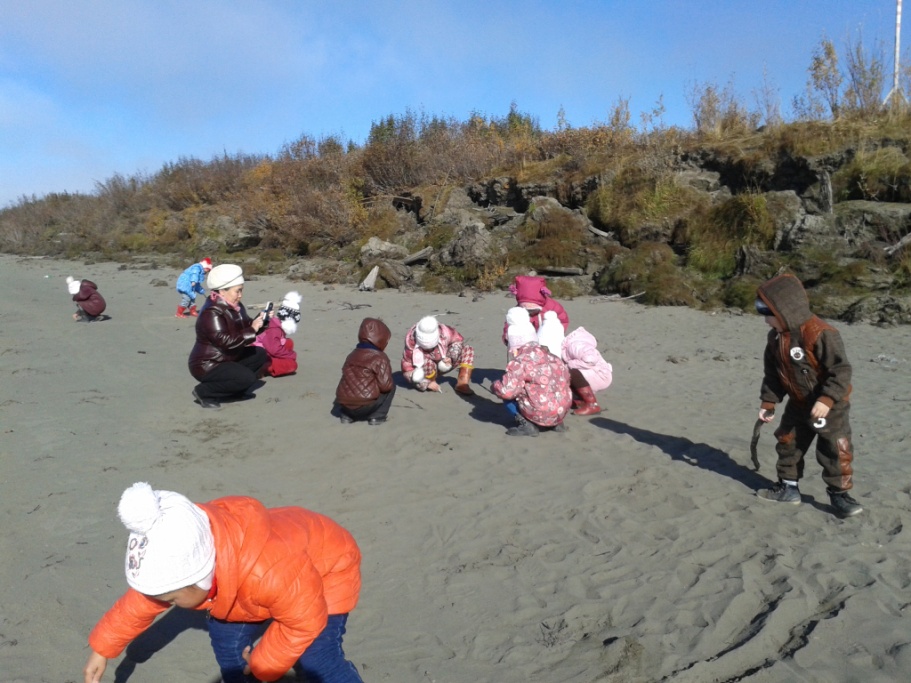 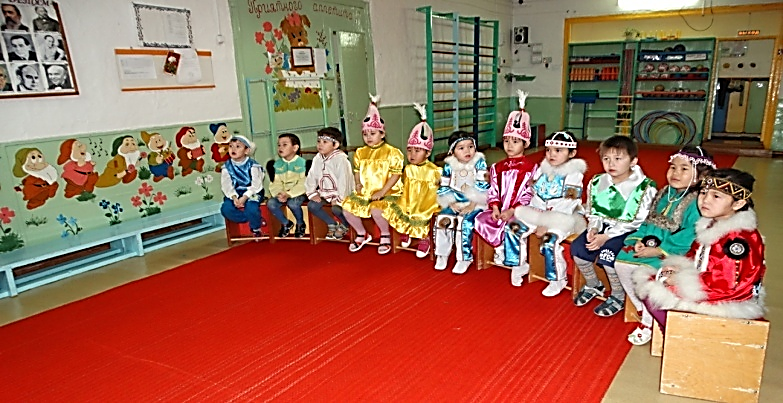 30